Animal and Vermin ControlOutdoor Learning Environment and Premises
Robert Hunt, REHS
Children’s Environmental Health
252-955-4574
robert.hunt@dhhs.nc.gov
Animal and Vermin Control
15A NCAC 18A .2831
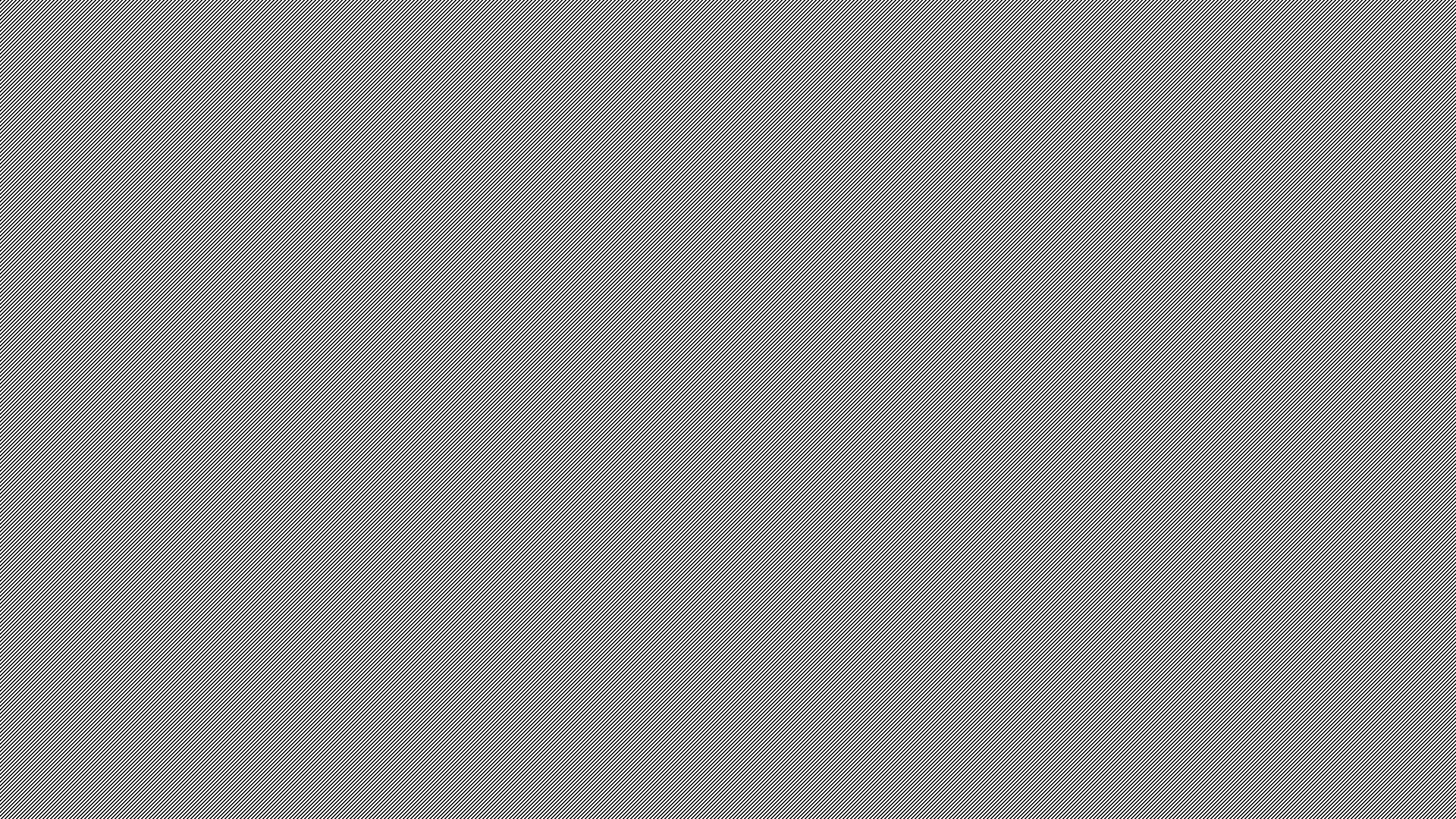 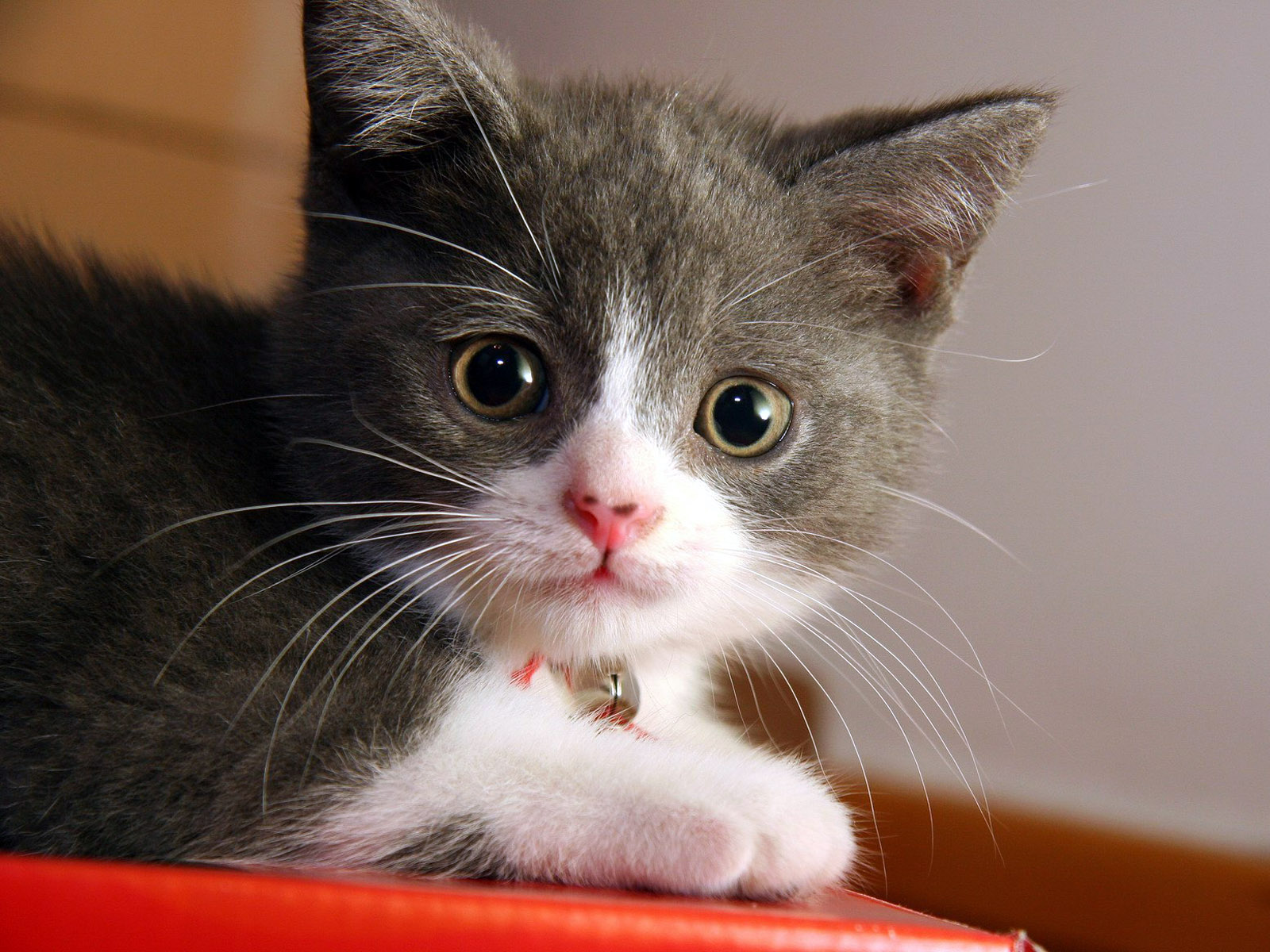 Animal and Vermin Control .2831(a)
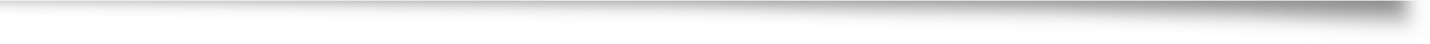 Vaccination records available for animals on the premises
Any animals kept as pets shall be examined by a Veterinarian
Animals belonging to child care owners, employees, volunteers, visitors, and children shall not be allowed in child care centers or on the premises unless the requirements are met.
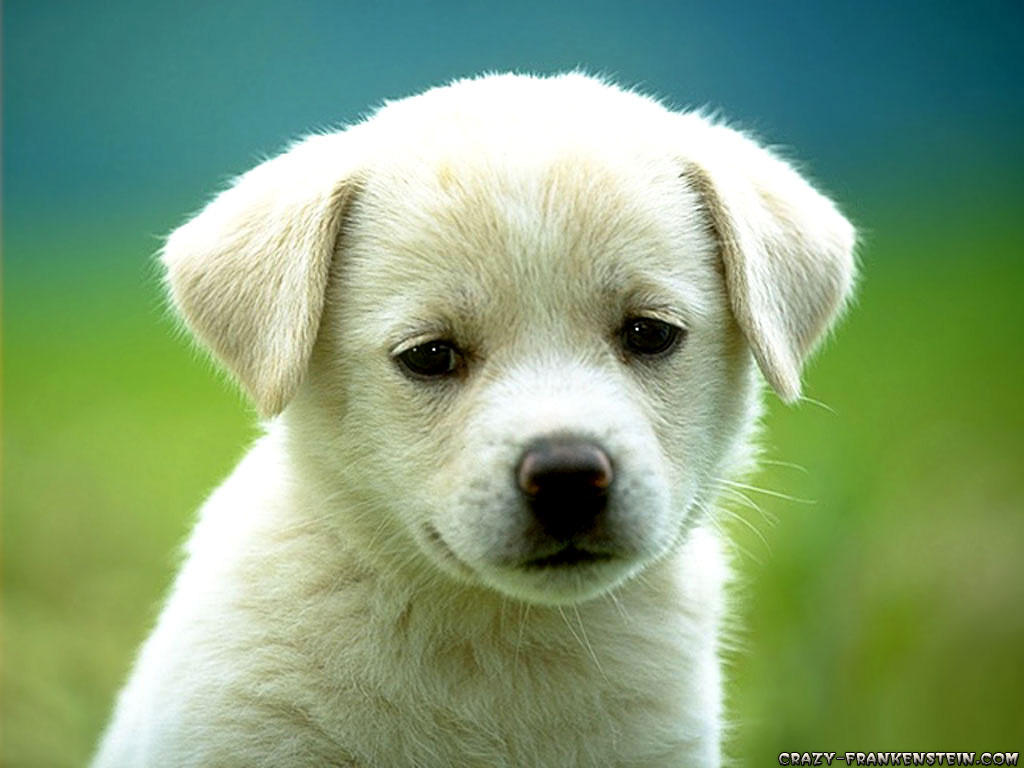 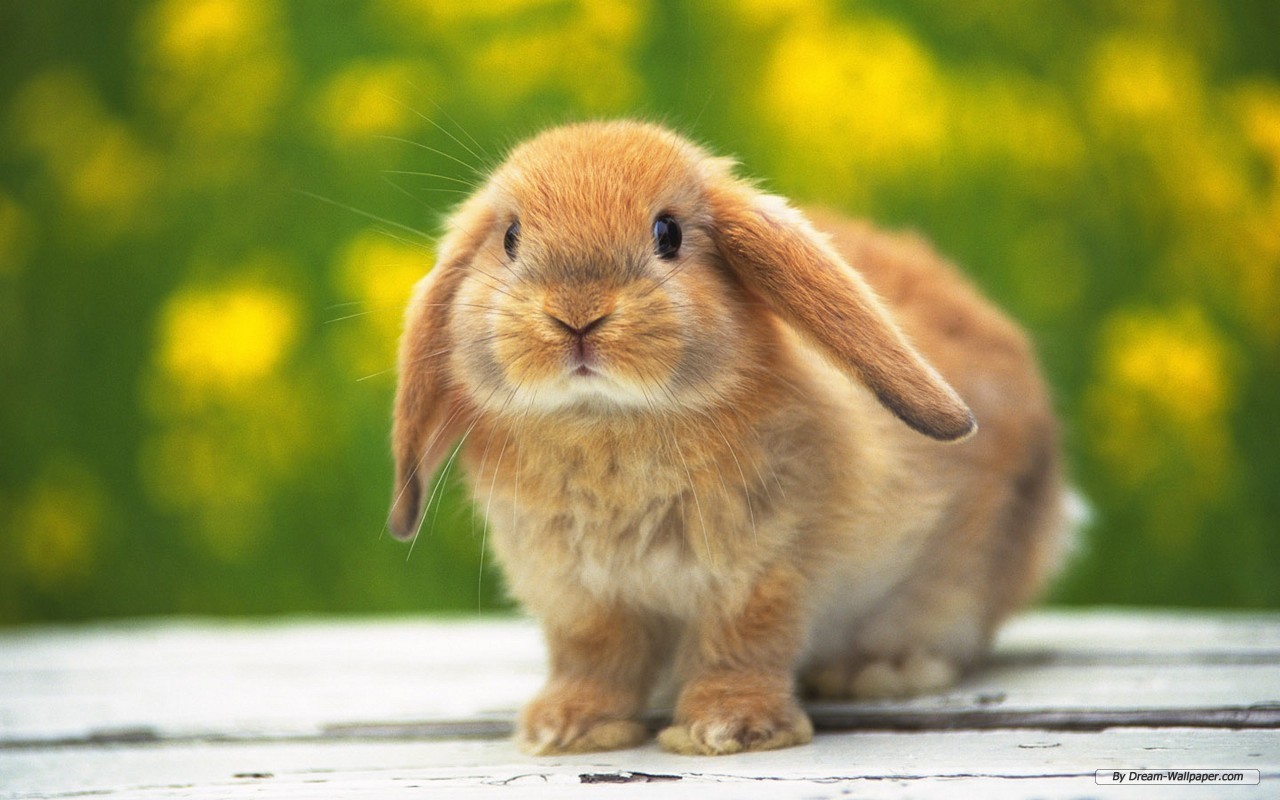 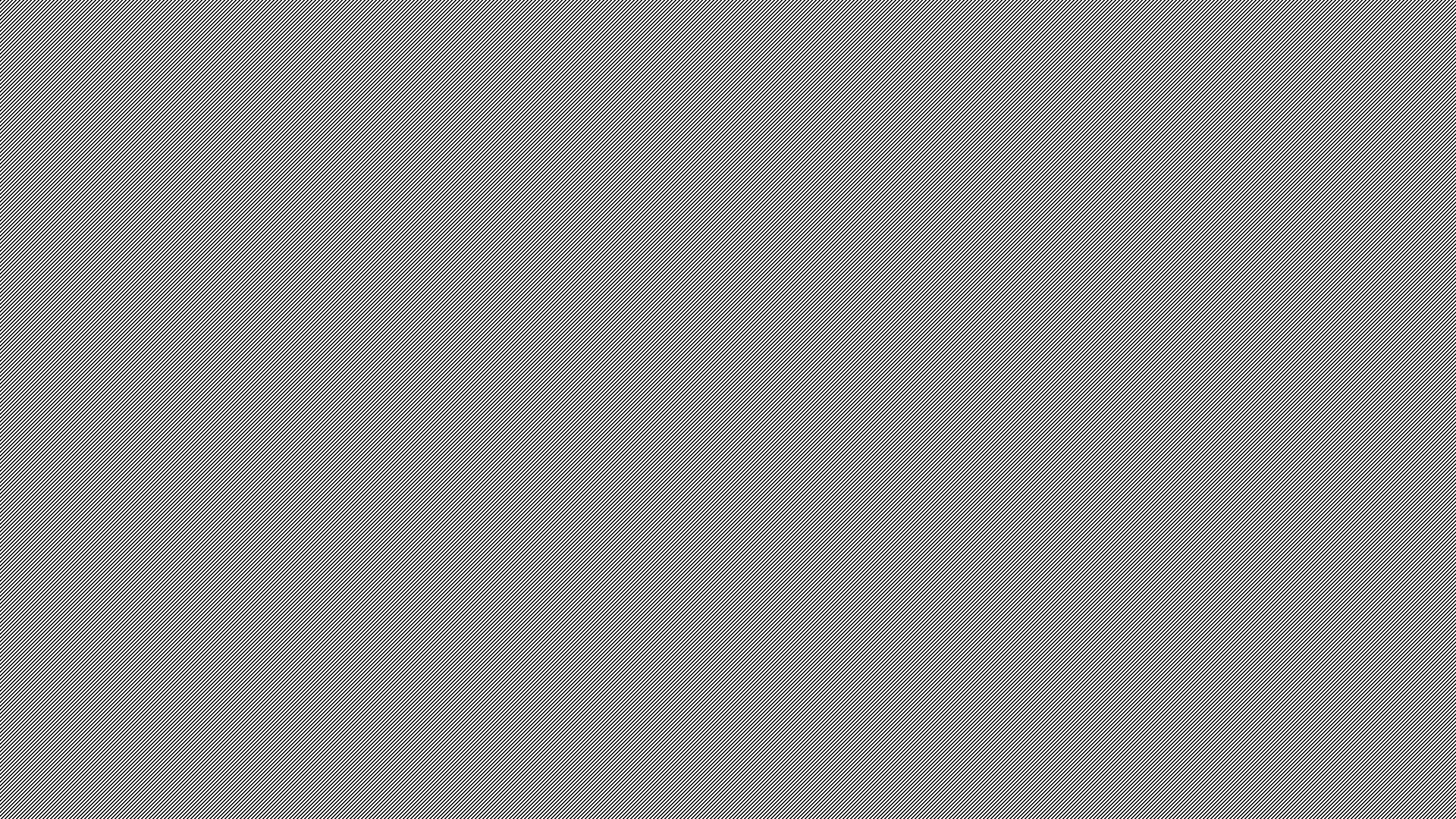 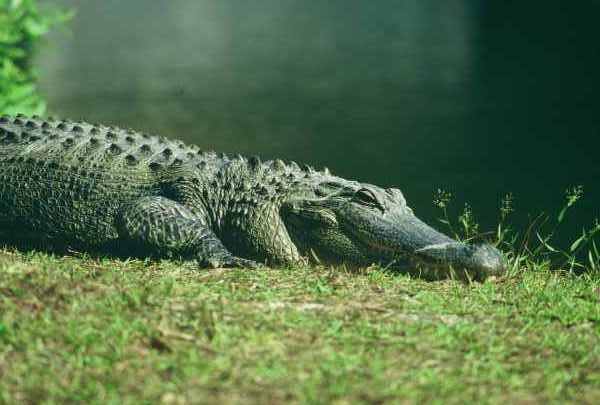 Told for the truth!
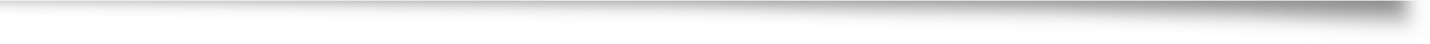 .2831(a)Turtles, iguanas, frogs, salamanders, and other reptiles or amphibians are not allowed to be kept as pets on the premises.
I was told that this alligator was found near a child care center in South Carolina. The kids were feeding it.
Turtles, iguanas, frogs, salamanders, and other reptiles or amphibians…
In 2015 and 2016, more than 202 people were sickened in several nationwide salmonella outbreaks linked to small turtles. 
41% of patients were children younger than 5 years. 
Some people in these outbreaks became sick even when they did not touch the turtles, but had turtles in their households.
Centers for Disease Control
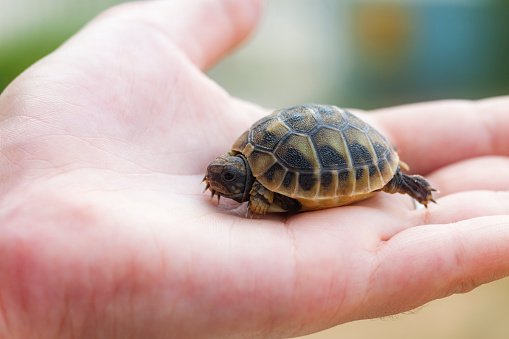 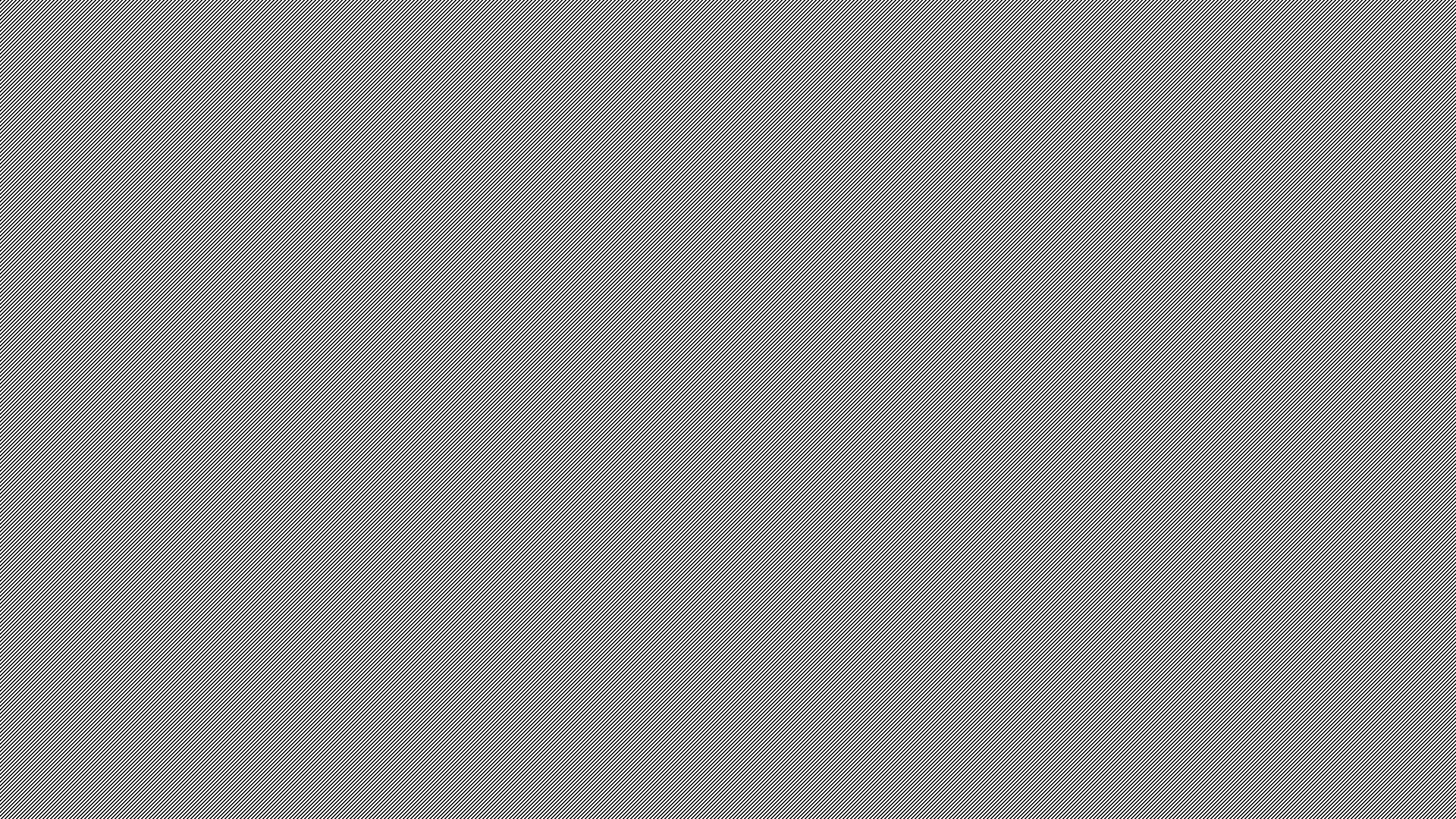 Turtles, iguanas, frogs, salamanders, and other reptiles or amphibians…
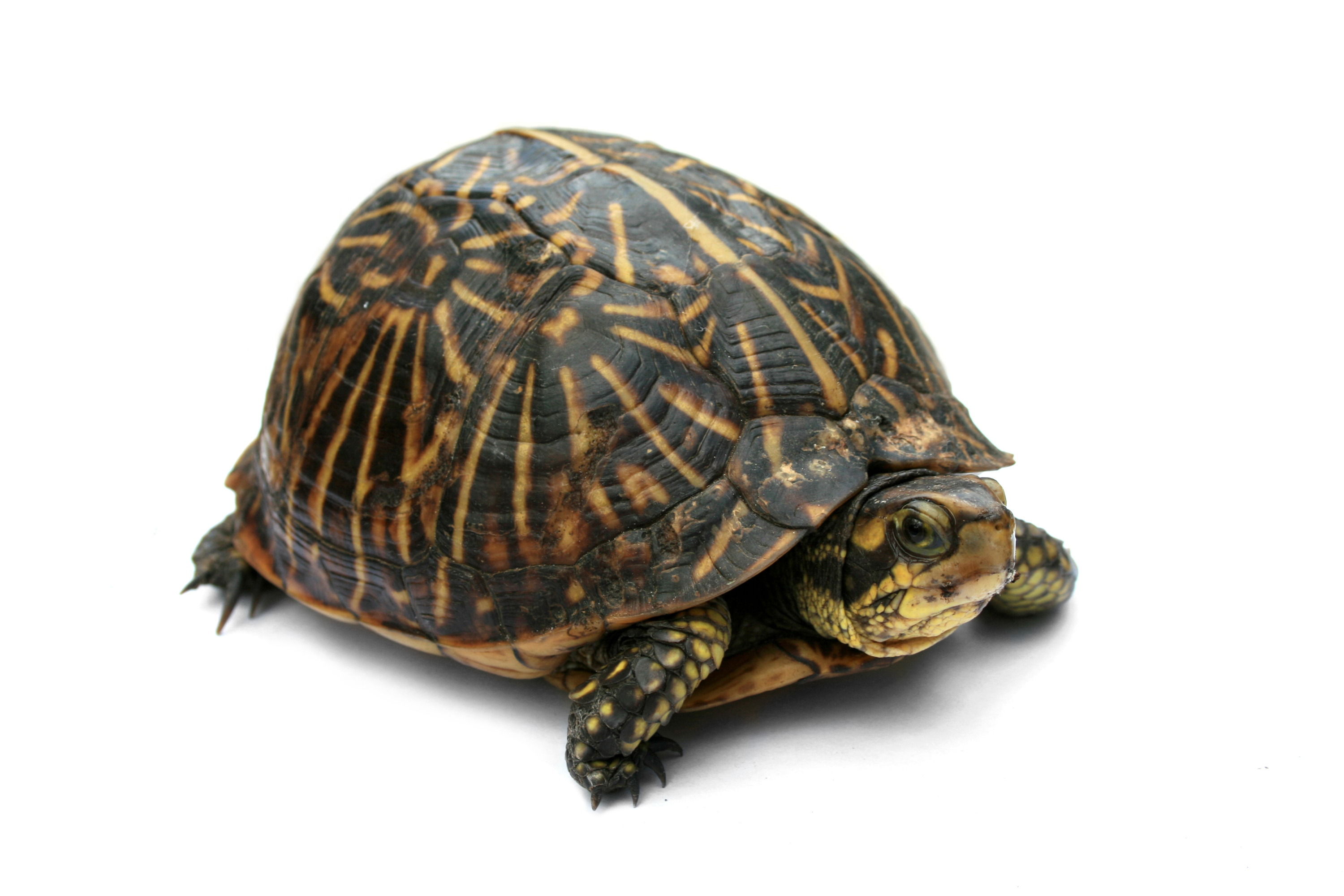 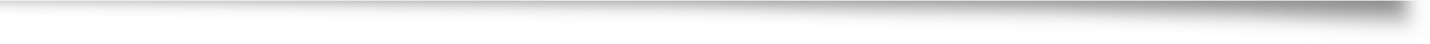 From 2006 to 2014, CDC investigated 15 multistate Salmonella outbreaks linked to turtles 
921 people were sickened 
156 were hospitalized 
an infant died
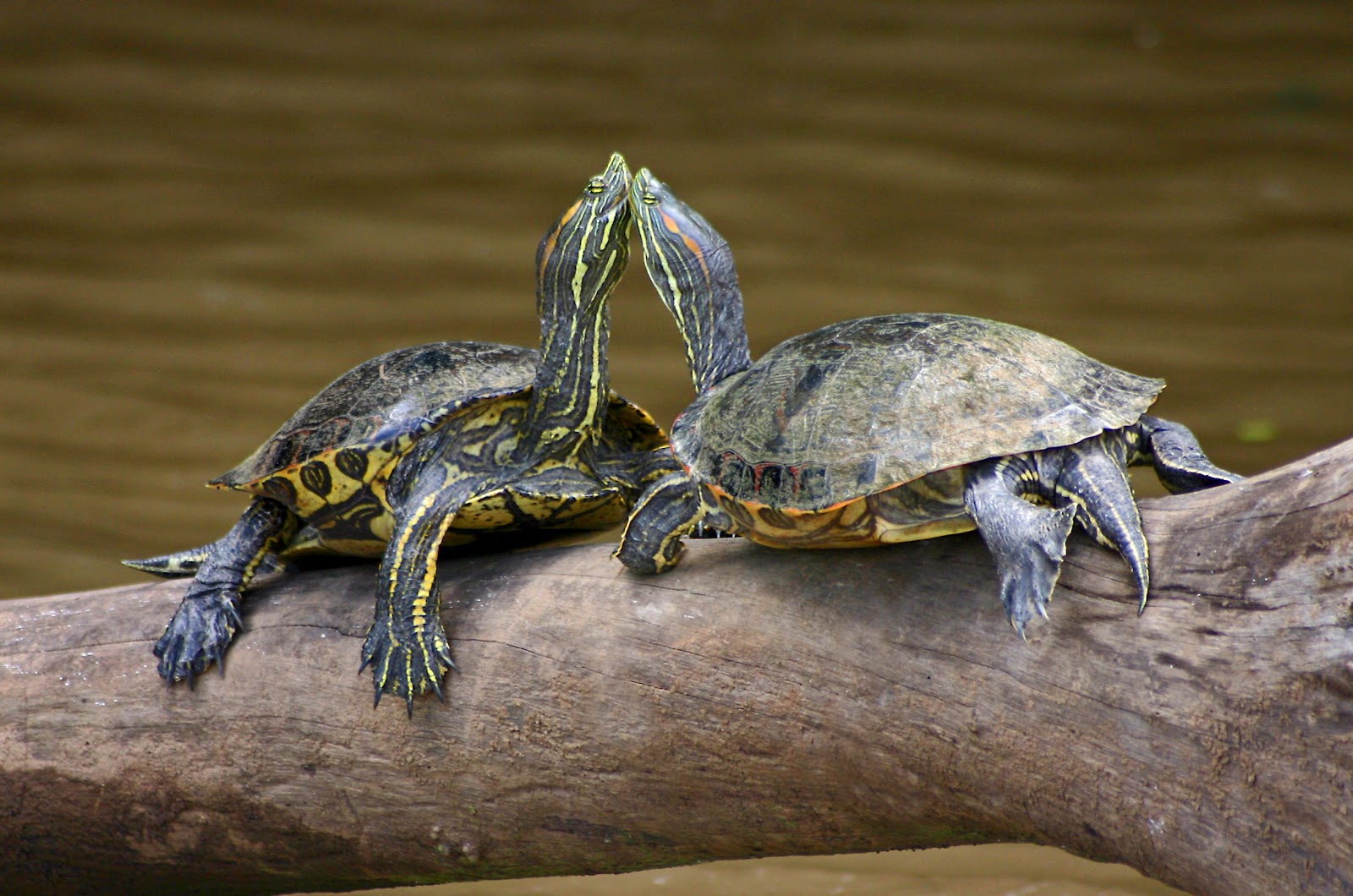 Turtles, iguanas, frogs, salamanders, and other reptiles or amphibians…
In 2011, CDC investigated an outbreak linked to African dwarf frogs
 241 people were sickened
69% were younger than 10 years.
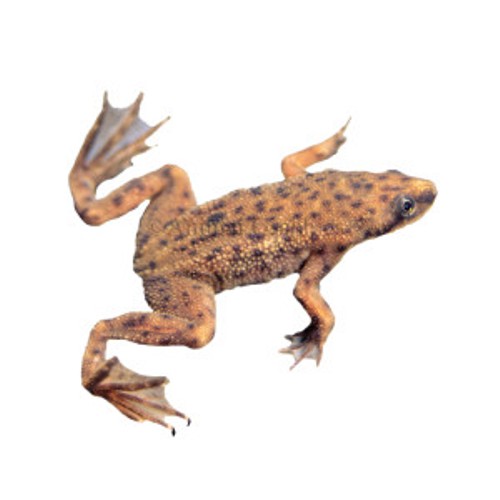 Turtles, iguanas, frogs, salamanders, and other reptiles or amphibians…
Turtles, iguanas, frogs, salamanders, and other reptiles or amphibians…
Pregnant women, children, elderly or frail adults, or immunosuppressed people are particularly at risk of infection or serious complications of salmonellosis. At a minimum, they need to take extra precautions; ideally, they should avoid contact with reptiles. (Petco)
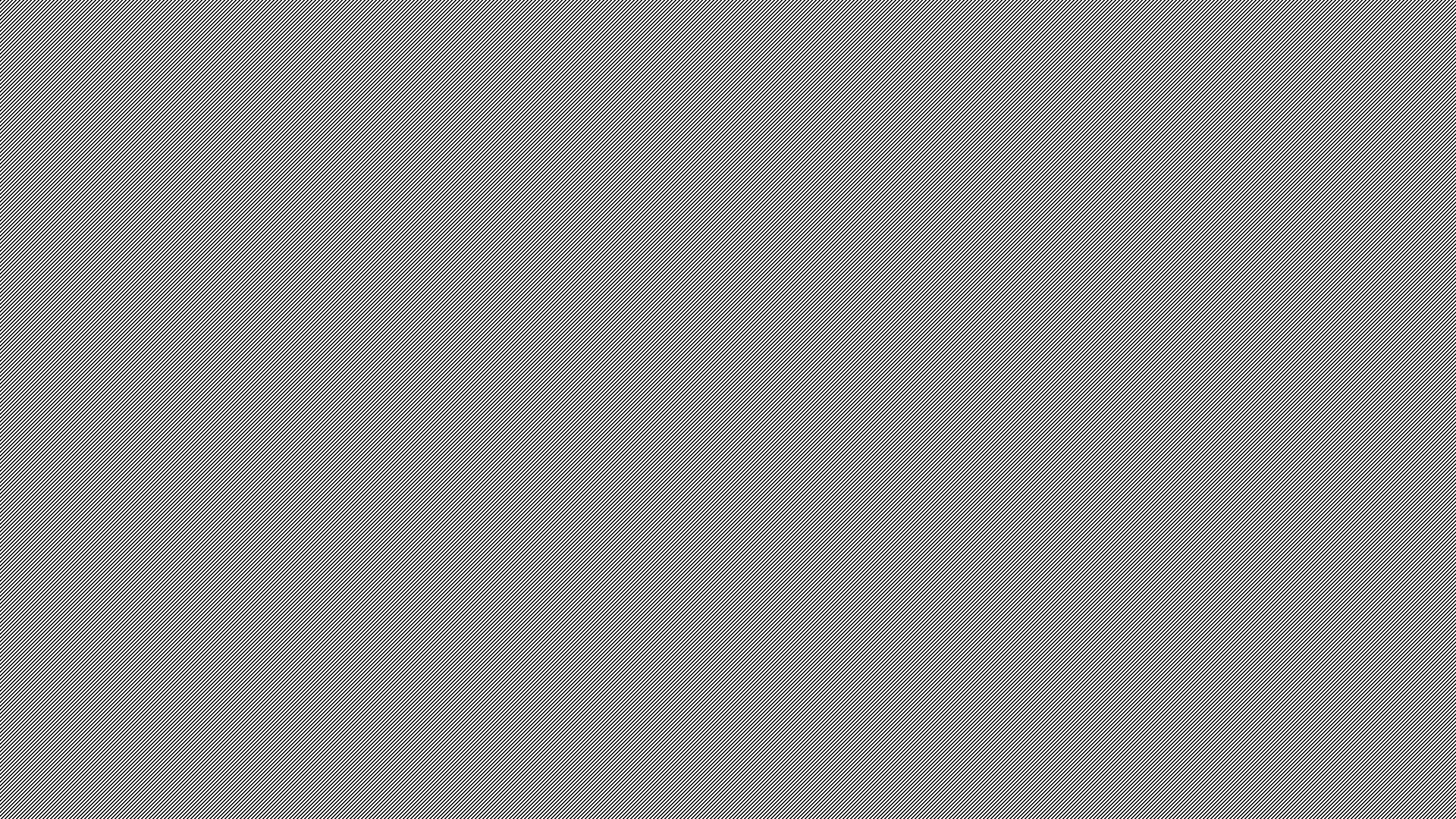 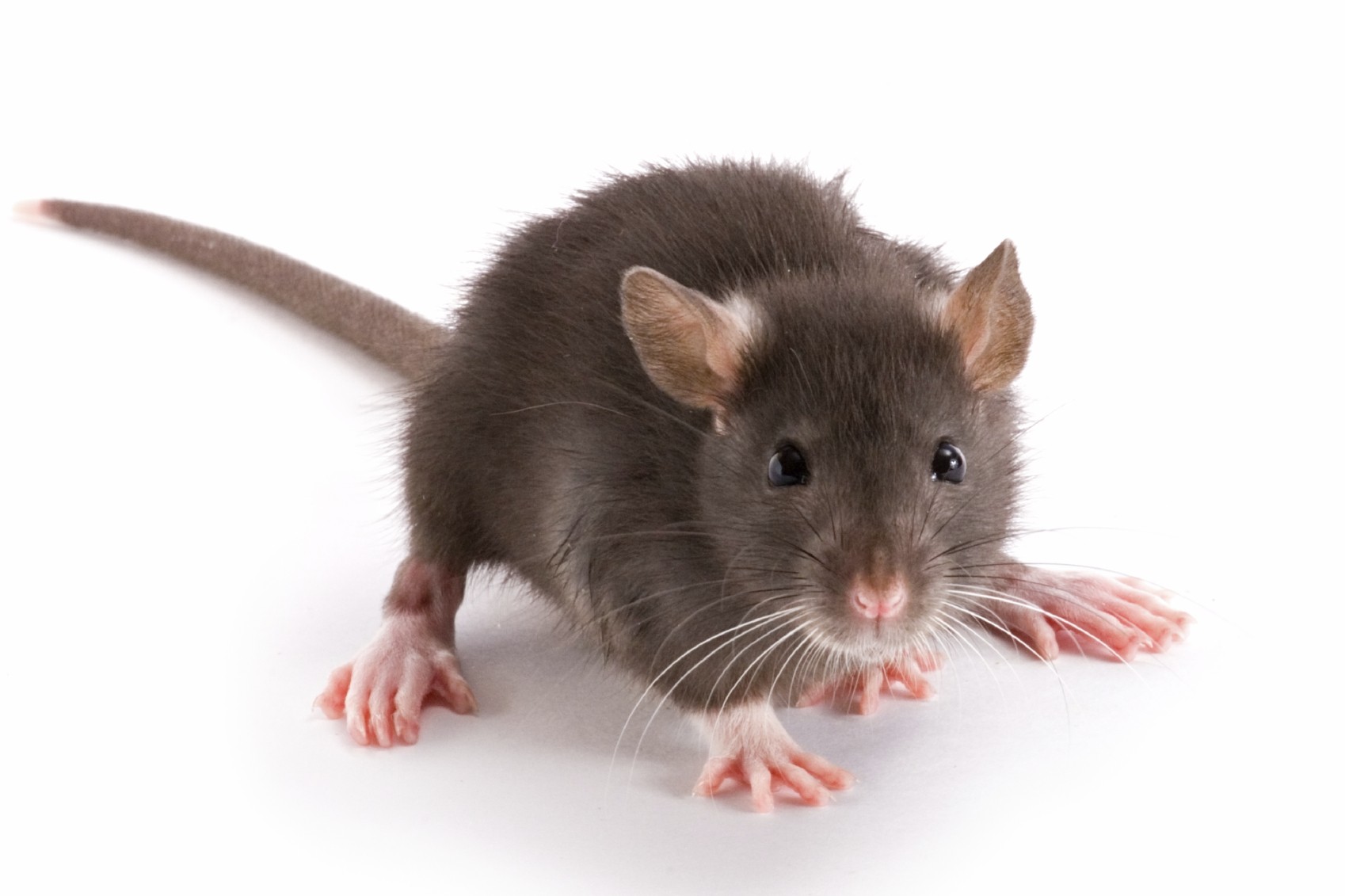 Insects, Rodents and other Vermin
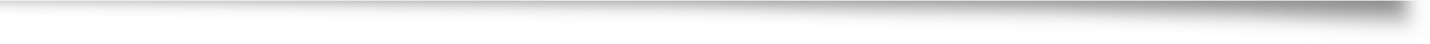 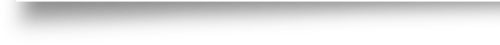 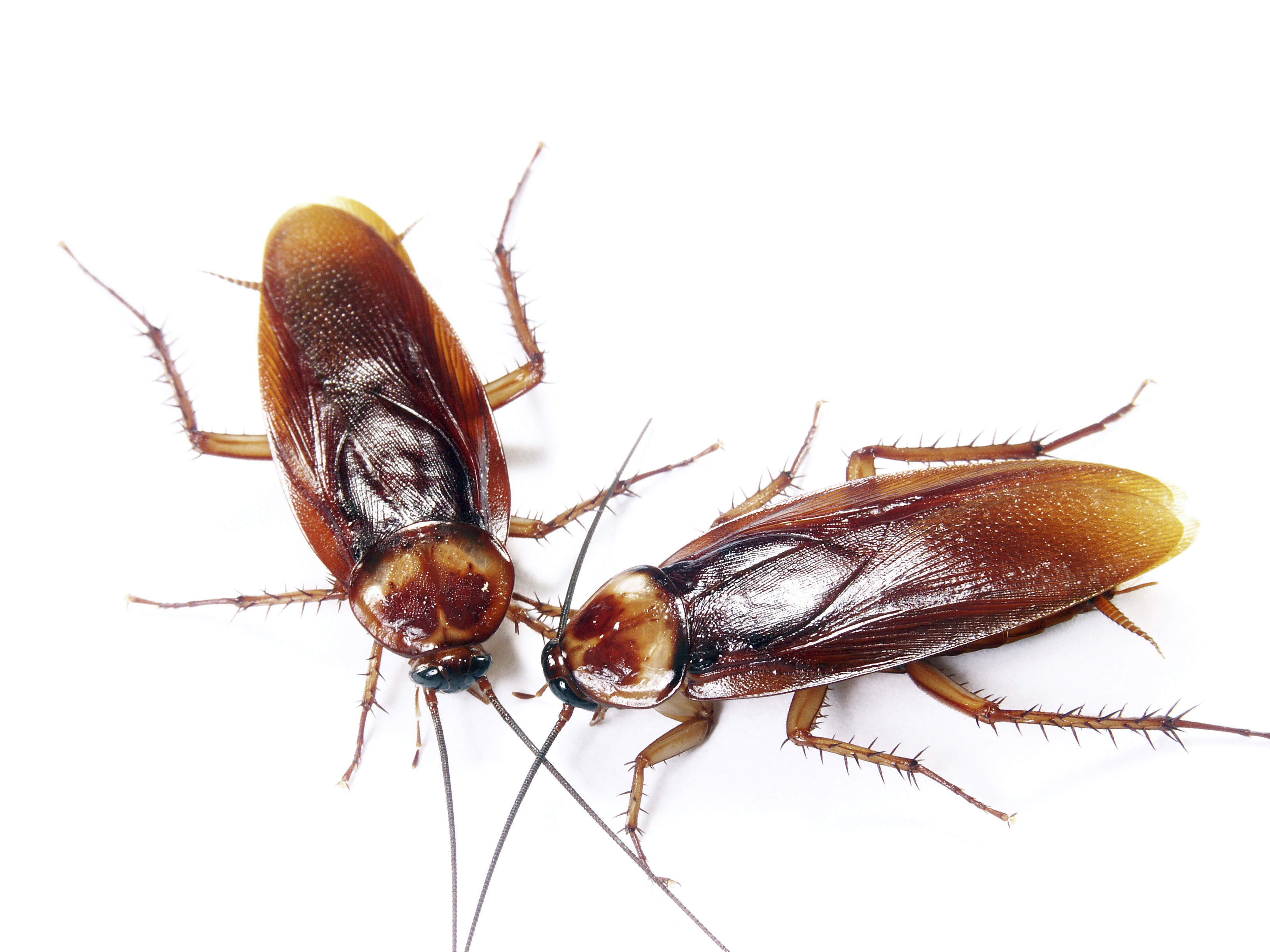 What have you heard an operator say?
Insects, Rodents and other Vermin
What have you heard?
I’ve never seen one before.
We clean that everyday.
We’ve had problems ever since the flood.
They come from next door.
I think they (pest control company) are spraying water.
I’ve done everything.
Effective measures… .2831(b)
Cleaning is essential in preventing pests
Caulking cracks and gaps
Containing food
Reducing clutter
Maintaining buildings to control entry of pests
Maintaining Waste areas
Self inspections
Structural Control for Pests
Structural improvements will not eliminate pests, but can control the entry of pests!

Suggest improvements during inspections

Encourage facility self inspections and communication with staff
Supplies are readily available
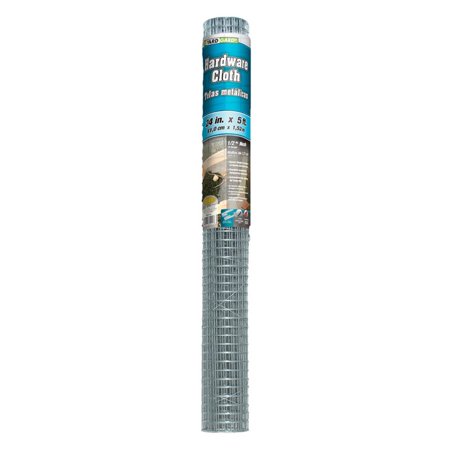 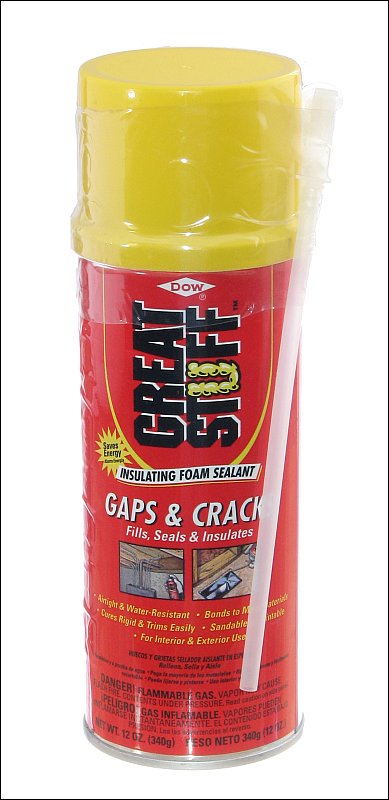 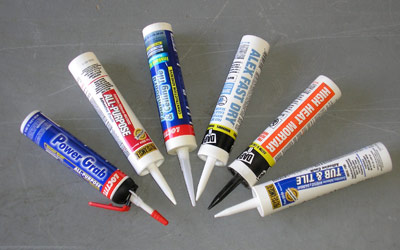 Caulking
Expanding foam insulation/sealer
Window/door screen
¼ inch Hardware Cloth
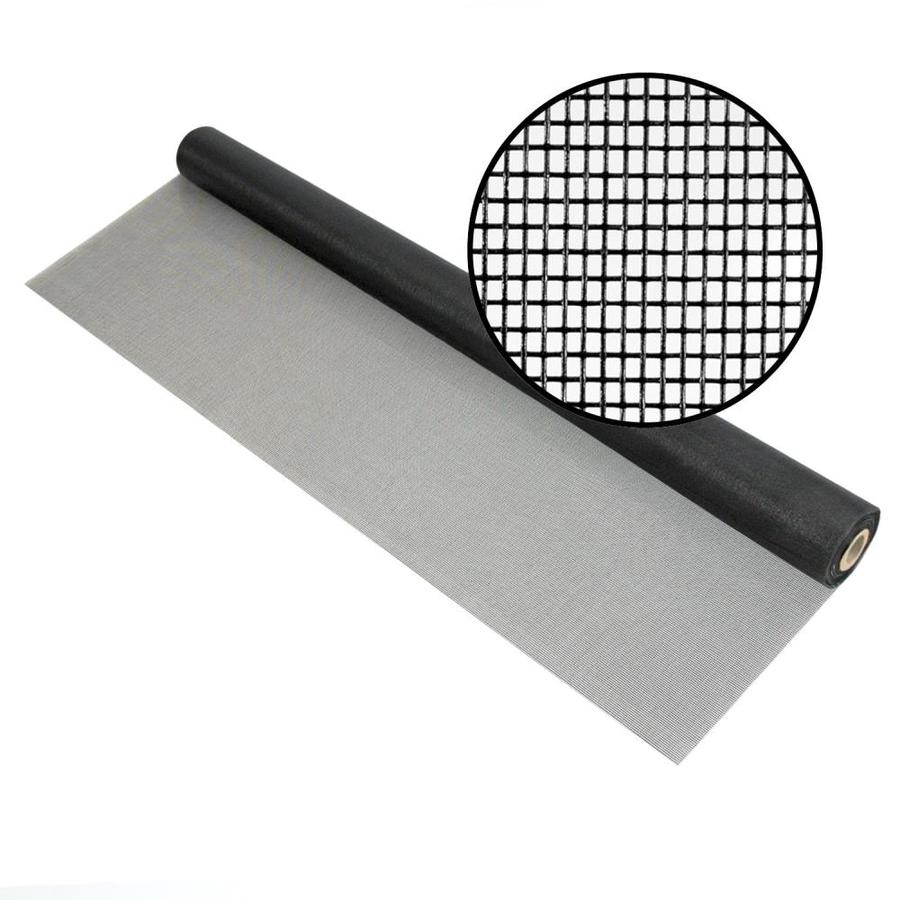 Structural controls for pests
Weep holes in masonry are to allow an outlet for moisture.
Do not seal them! Screen them!
Structural controls for pests
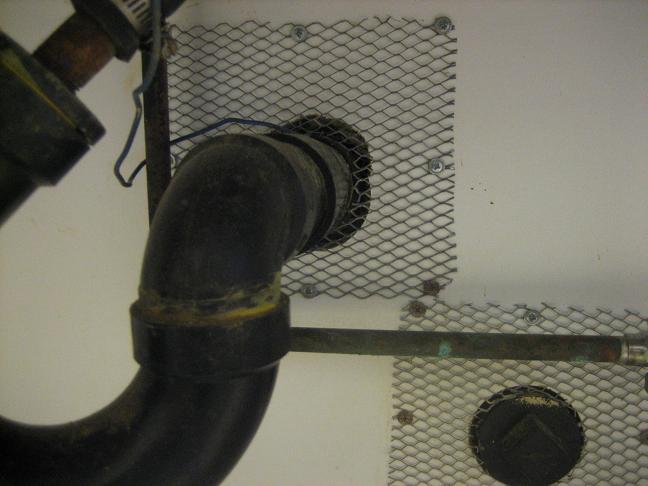 Structural controls for pests
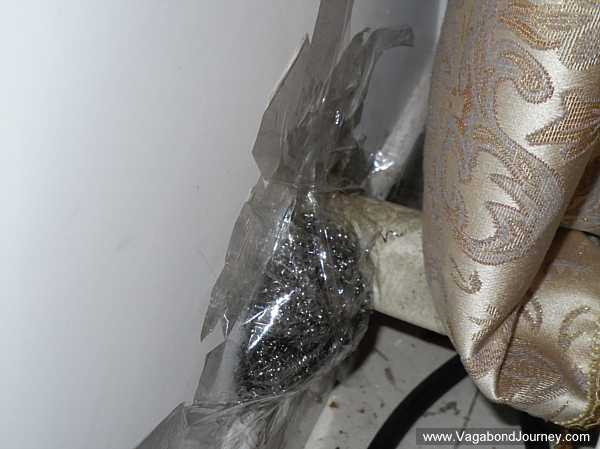 More information available from…
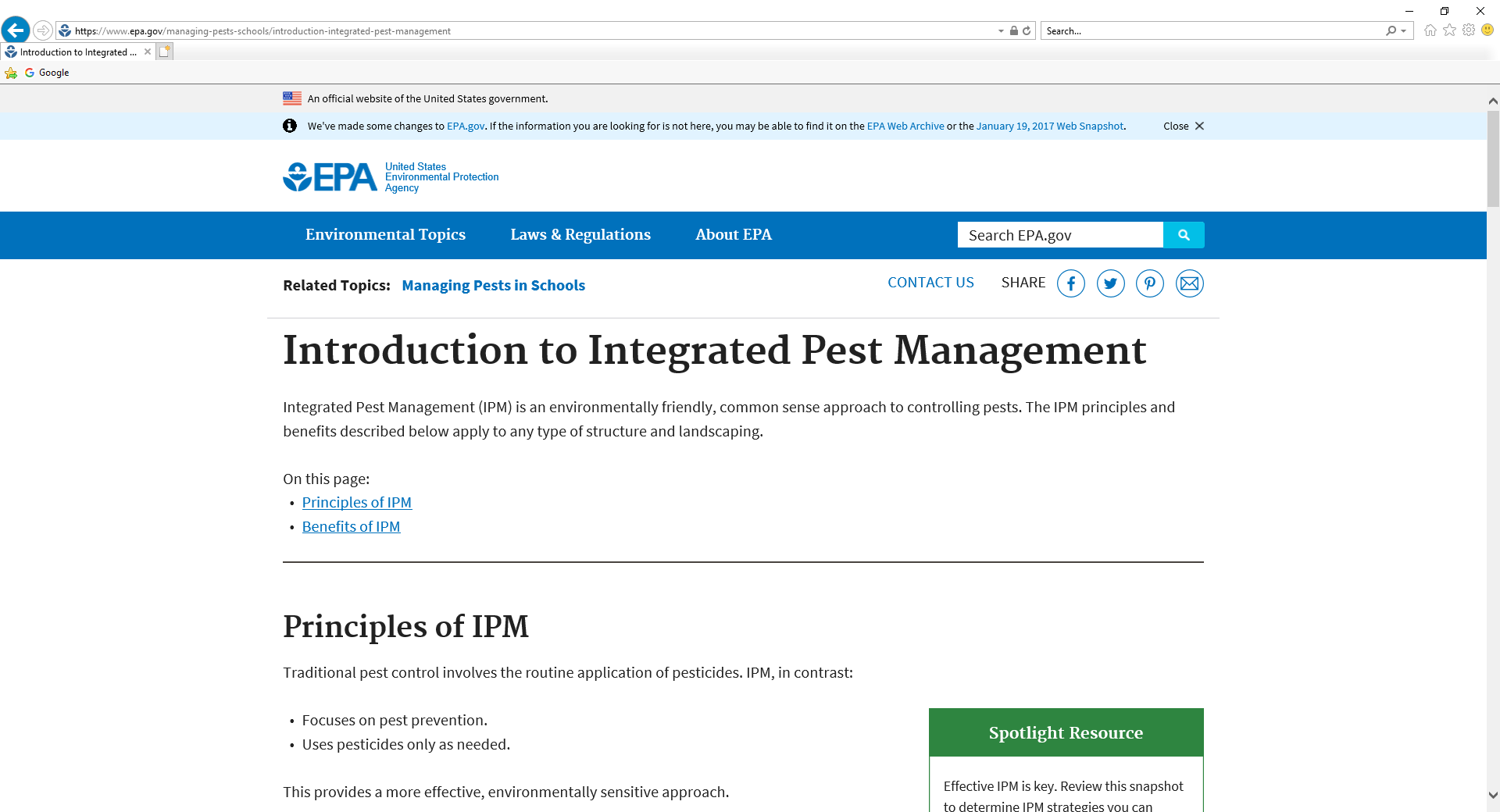 Pesticides… .2831(c) and (d)
In food preparation areas only fly traps, pyrethrin based insecticides, or a fly swatter shall be used for extermination of flying pests
Insecticides shall not come in contact …
Pesticides shall be used in accordance with the directions on the label and shall be stored in a locked storage room or cabinet separate from foods and medications.
Pesticides shall not be applied or used while children are present in the area.
Chromated Copper Arsenate (CCA) pressure-treated wood  .2831 (e), (f), and (g)
Decks, fences, playground equipment and other products constructed or installed after September 1, 2006 shall not be made from CCA wood.
CCA wood installed or constructed shall be sealed using oil based semi-transparent sealant, oil-based clear stain or water based clear stain applied at lease once every two years.
Soil under CCA wood shall be removed and replaced with similar material, covered or otherwise made inaccessible to children. (rule provides more detail)
For more information on CCA
There is an interagency (CPSC, EPA and others) consumer awareness brochure called CCA-Pressure Treated Wood.  It is CPSC publication 270.
More information at https://www.epa.gov/ingredients-used-pesticide-products/chromated-arsenicals-cca

CCA form is available on the CEH website
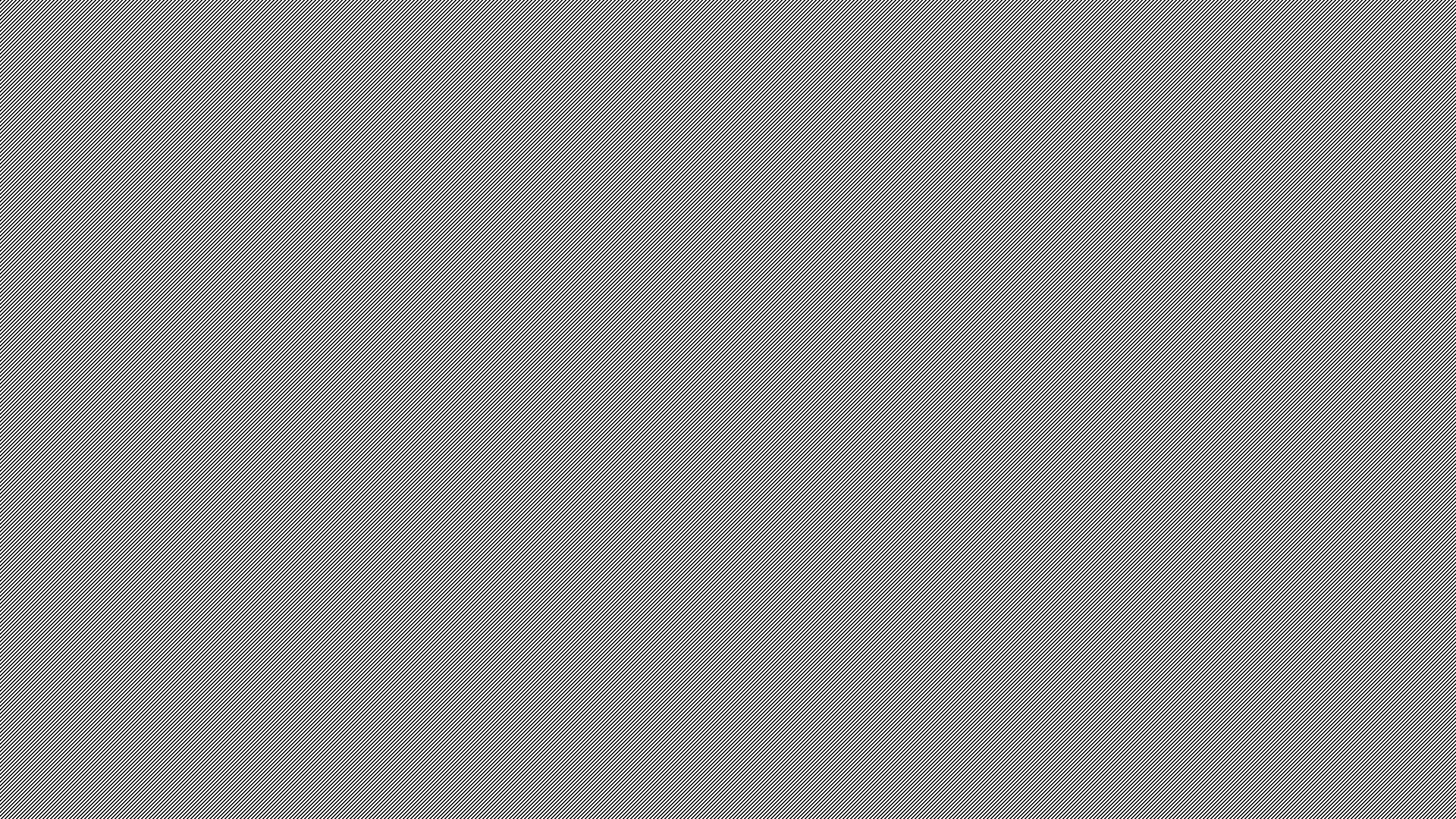 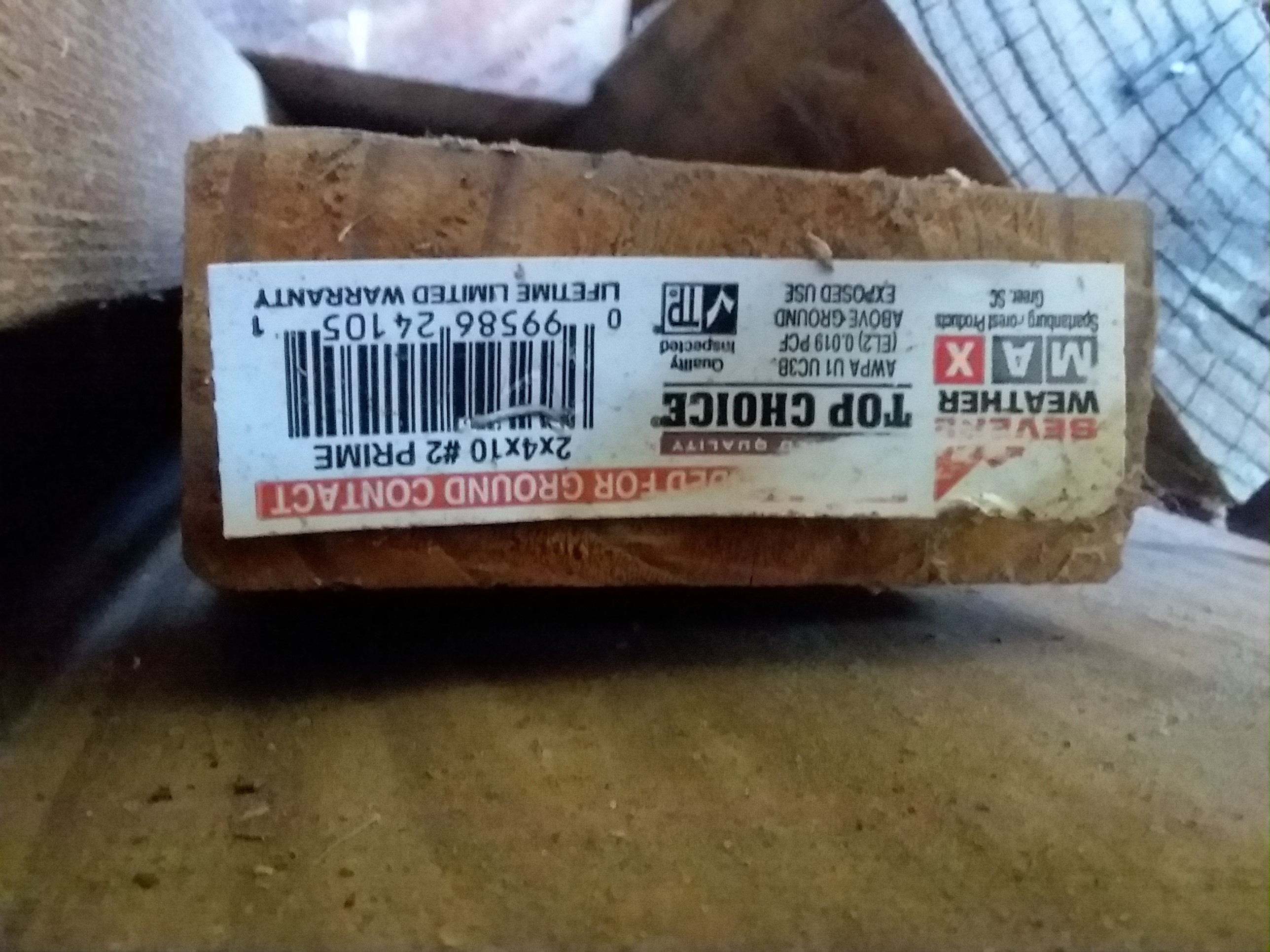 Treated wood tag
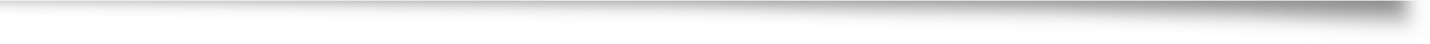 In this case EL2 is the preservative name code for DCOI-Imidicloprid-Stabilizer.  Not CCA.
Any composting….2831(h)
…areas shall be covered and maintained to prevent attracting pests.  Worm bins shall be covered.
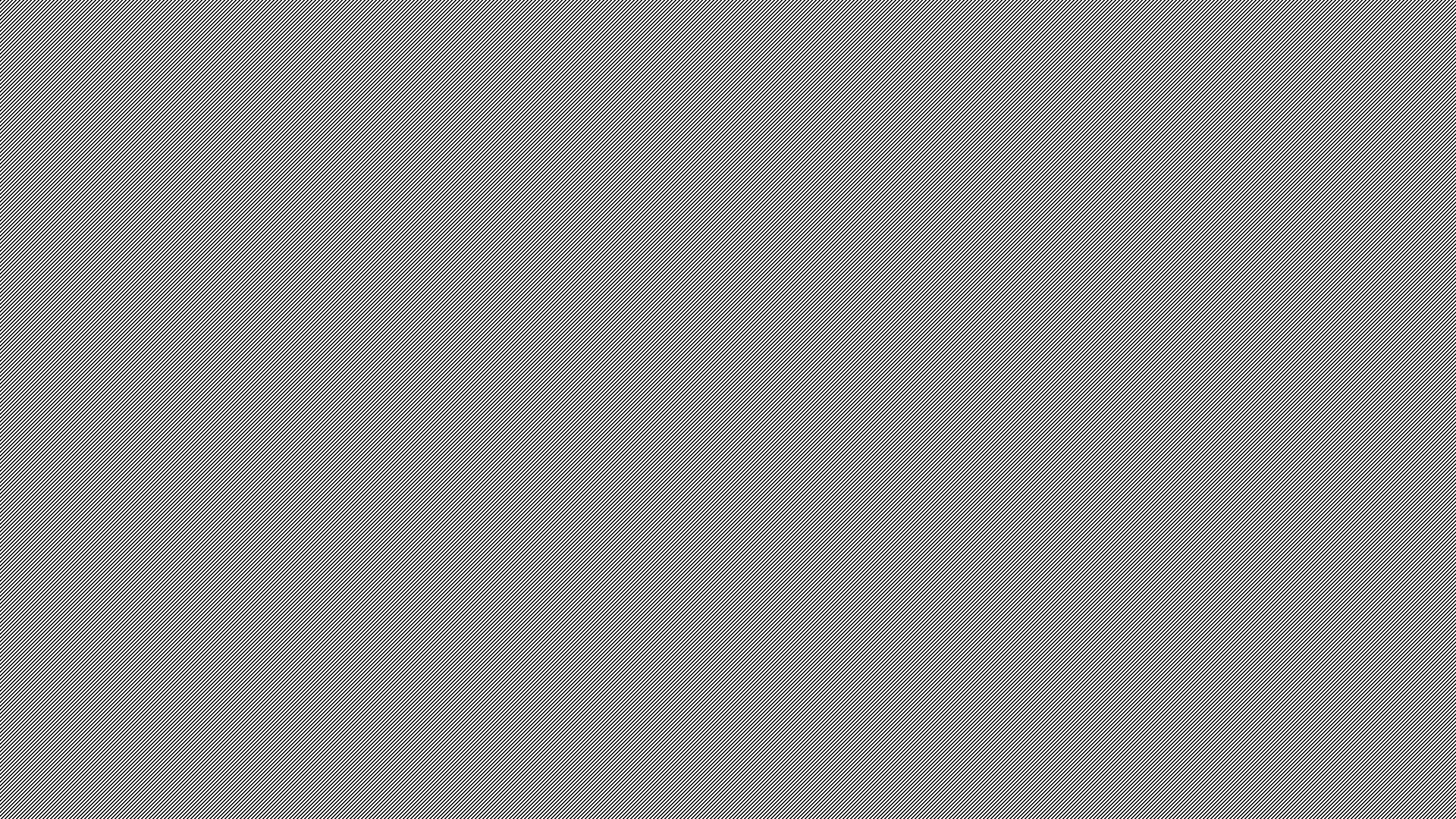 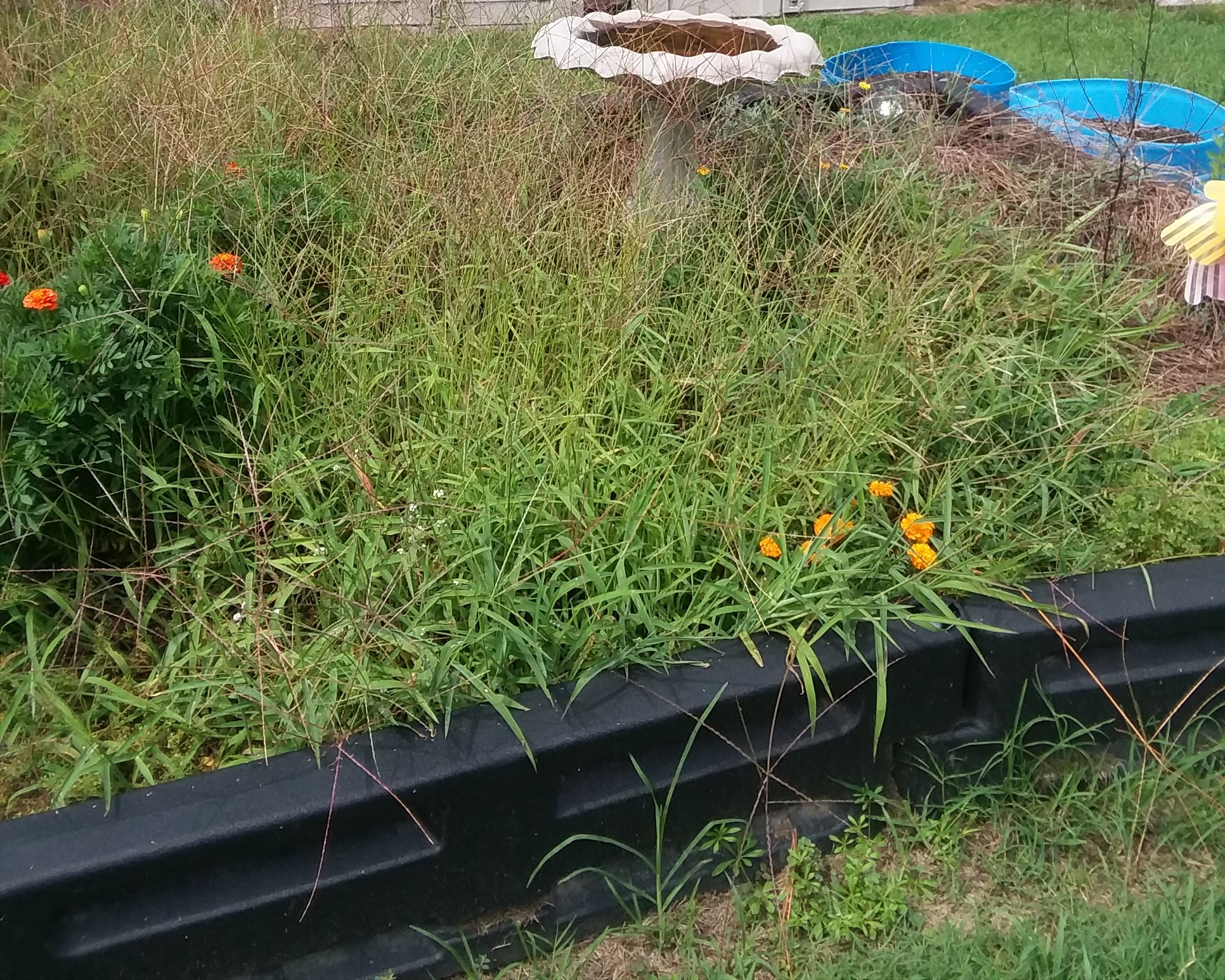 …vegetation shall be maintained… .2831(i)
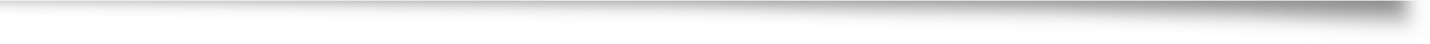 Grass, fruit and vegetable gardens, vines on fences, and other vegetation shall be maintained to prevent the harboring and breeding of pests.
Outdoor Learning Environment and Premises
15A NCAC 18A .2832
2832(a) …the premises...
What does this play ground have going for it?
2832(a) …the premises...
It appears to be:
-Clean
-drained to minimize standing water
-free of liter
-Maintained to minimize the pests
But…take a walk around the playground:
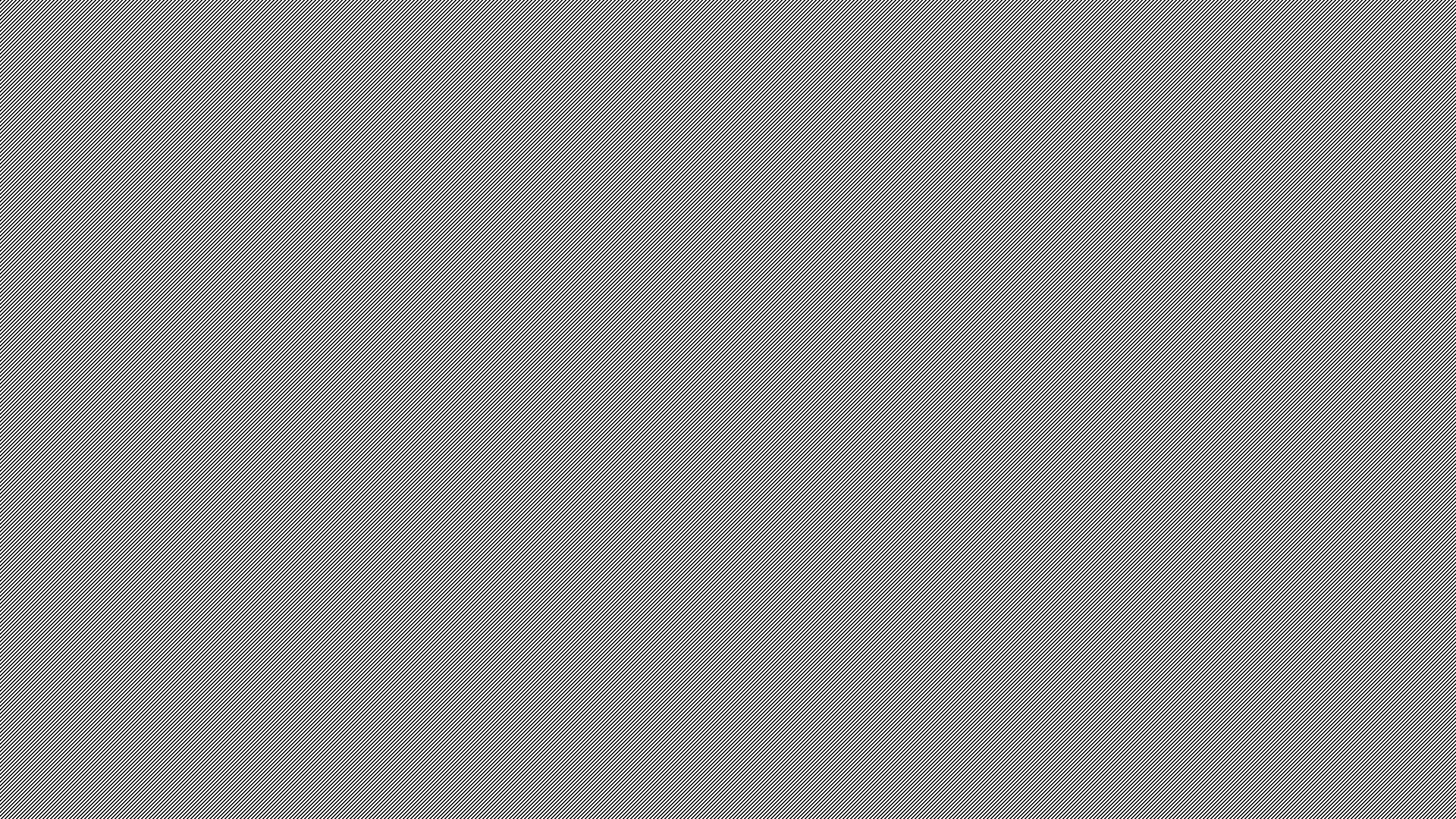 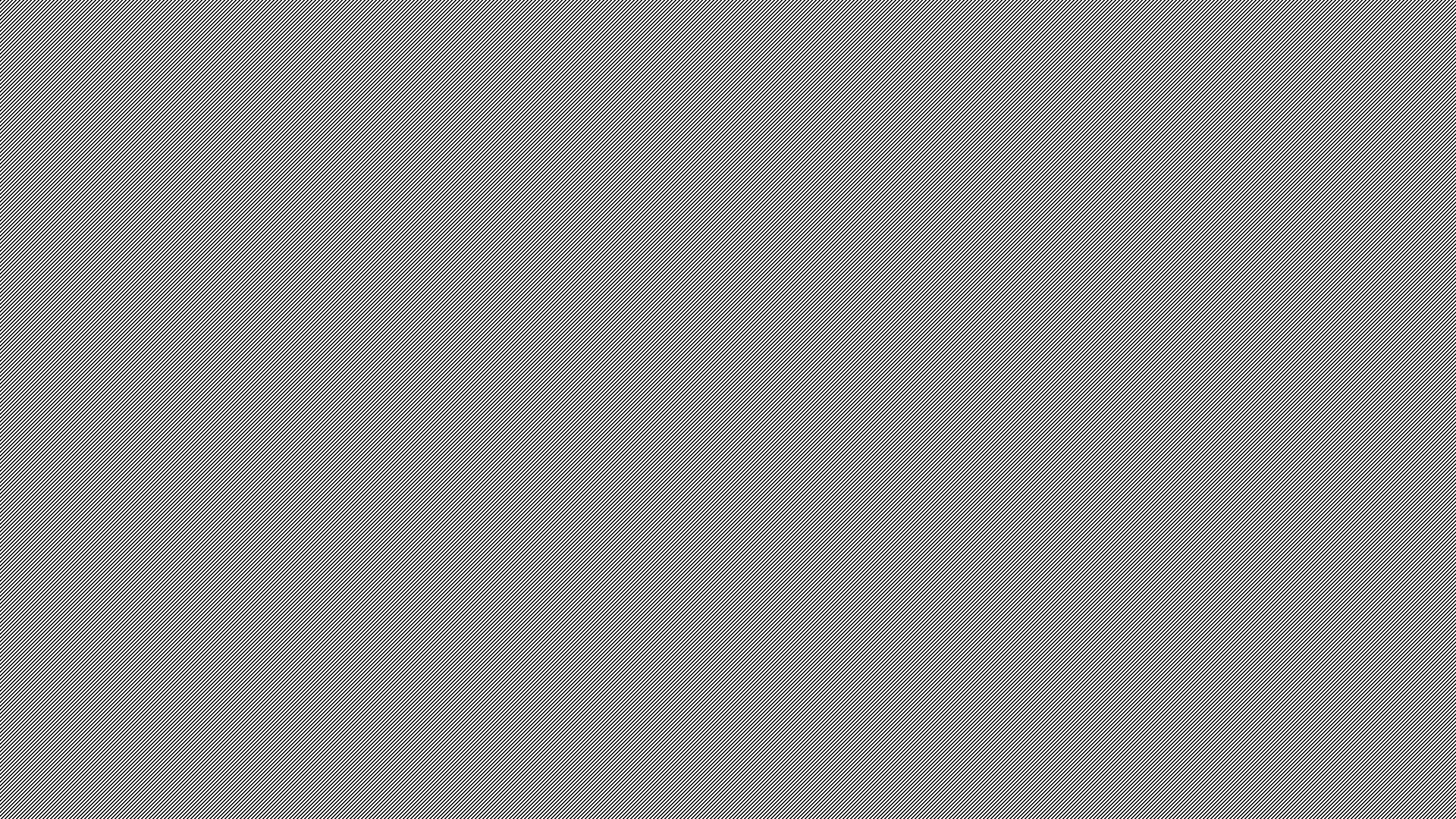 From there you can’t see:
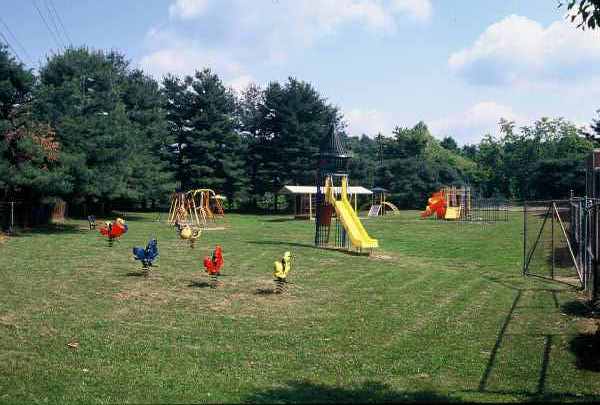 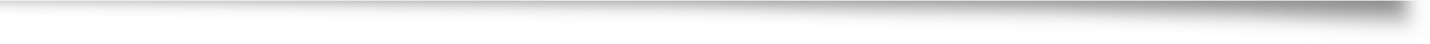 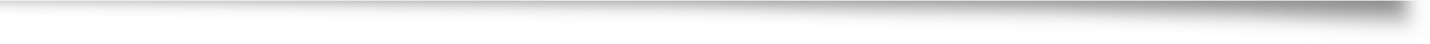 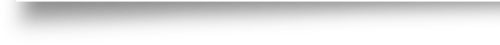 what’s in the shade of the trees
What’s outside the gate to the right
broken or damaged equipment
 Fencing condition
Storage shed/room?
Dead limbs hanging from the trees
If the structure with the roof is a sandbox
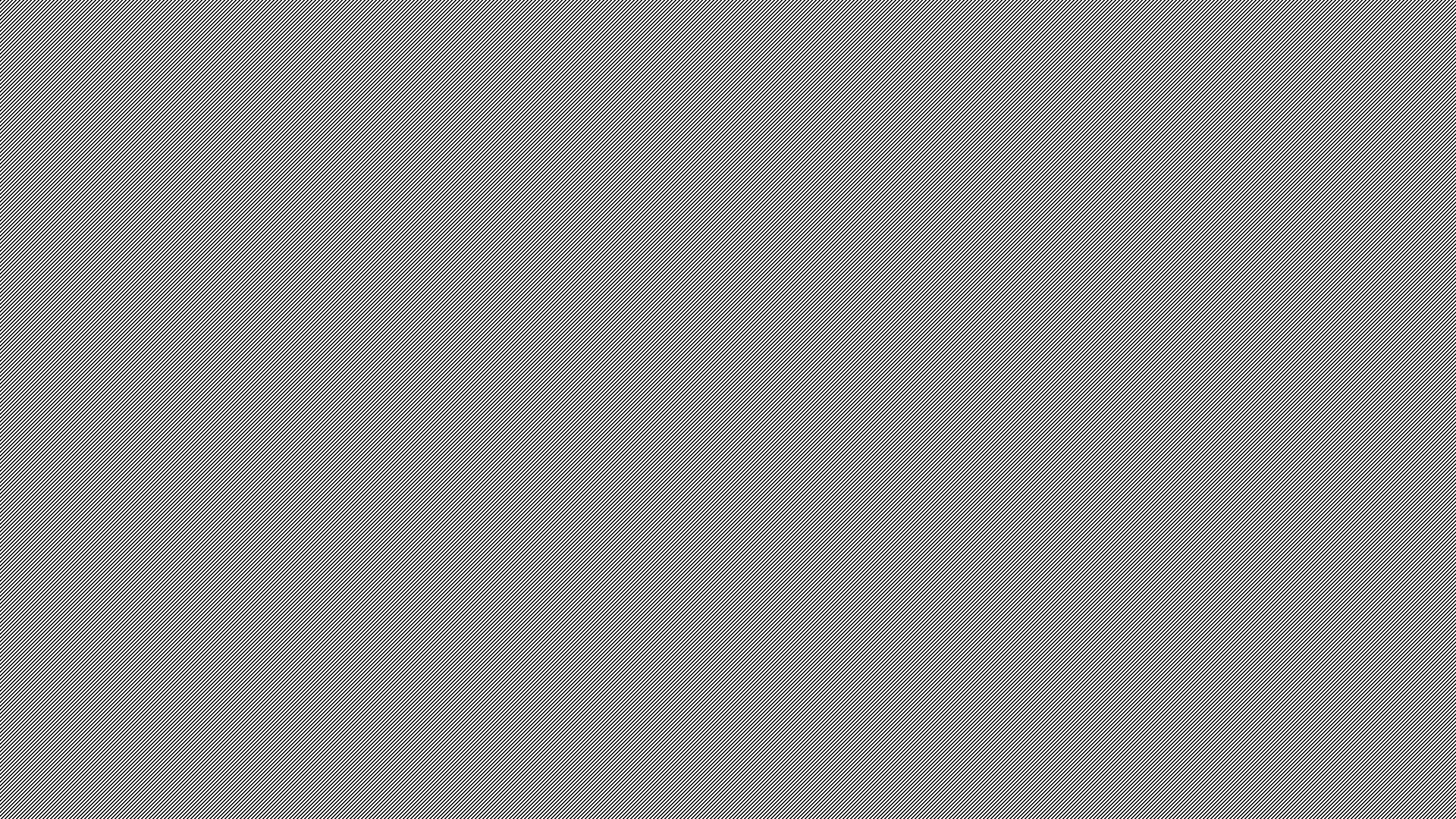 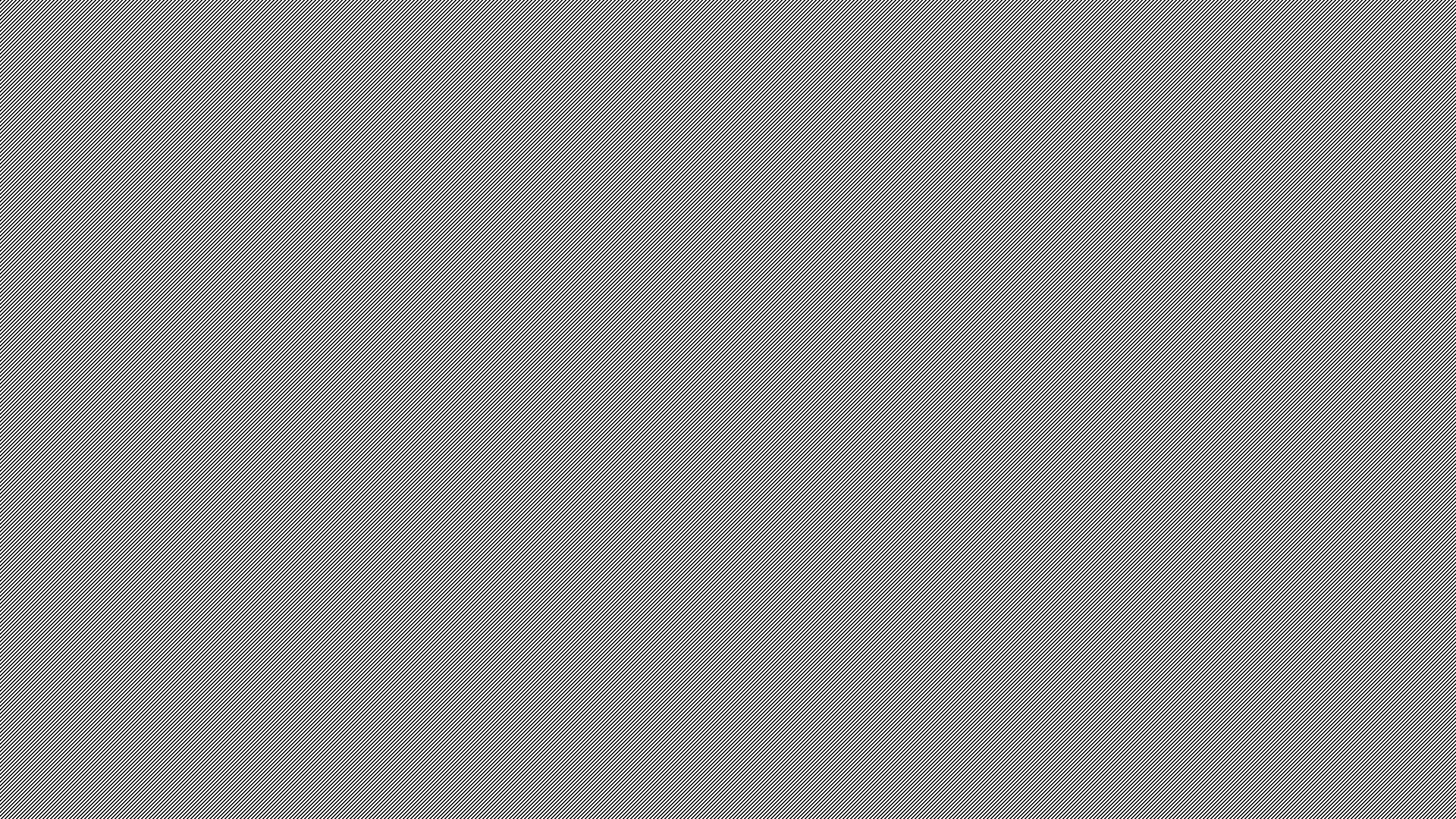 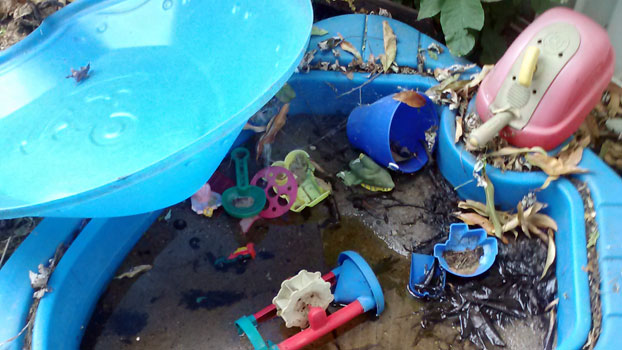 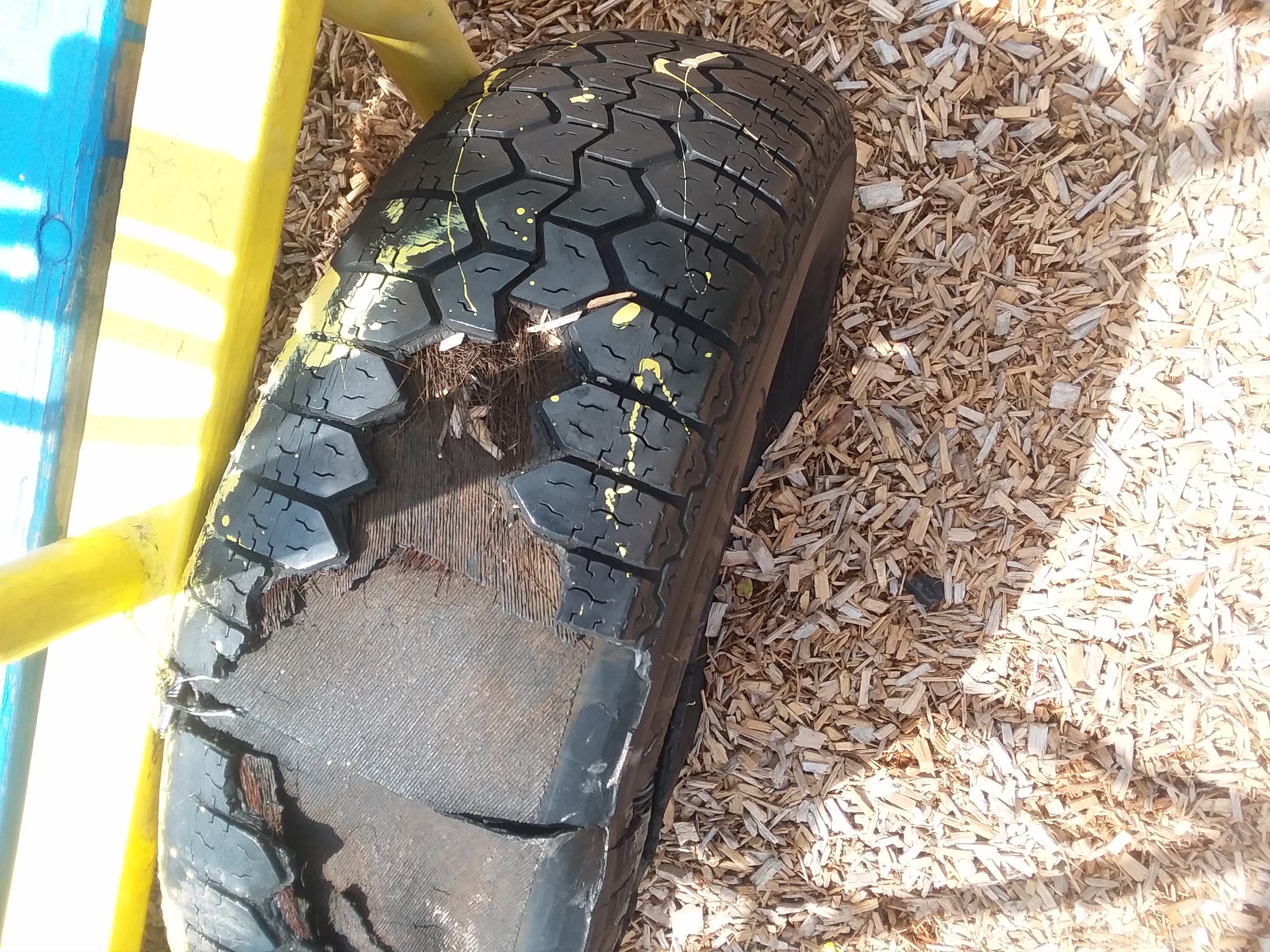 .2832(c)(1)  Equipment …in good repair…
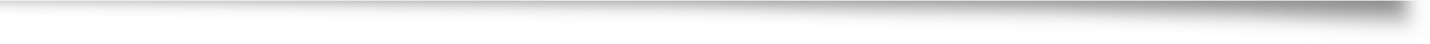 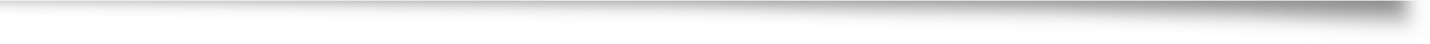 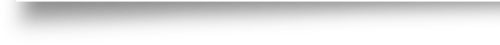 Sharp edges caused by wear, breaks, cracks
Paint condition, rust and other damage on play equipment
Toys that need cleaning
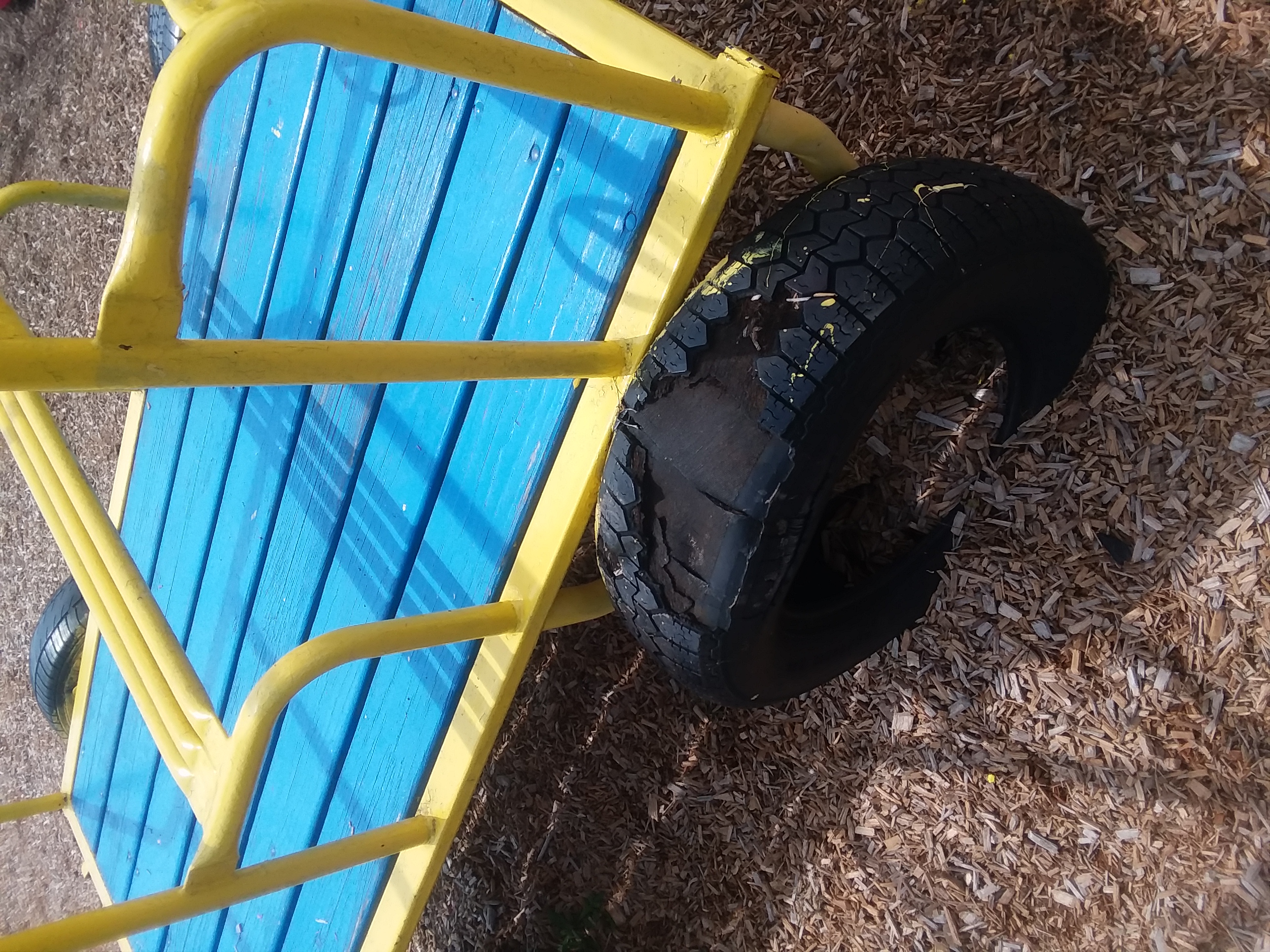 …Wells, grease traps, cisterns, and utility equipment shall be made inaccessible to children..2832(a)
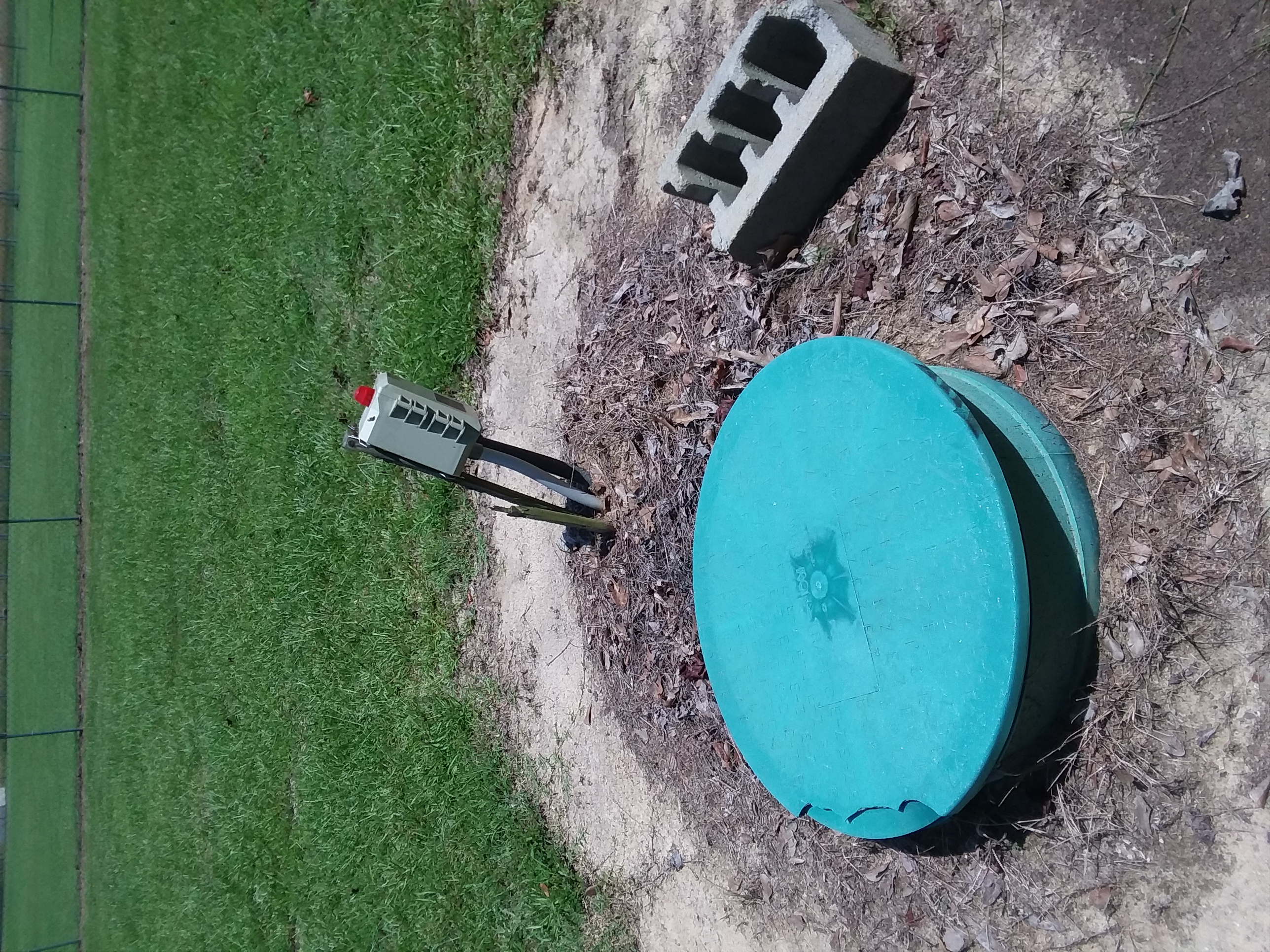 …inaccessible to children. .2832(a)
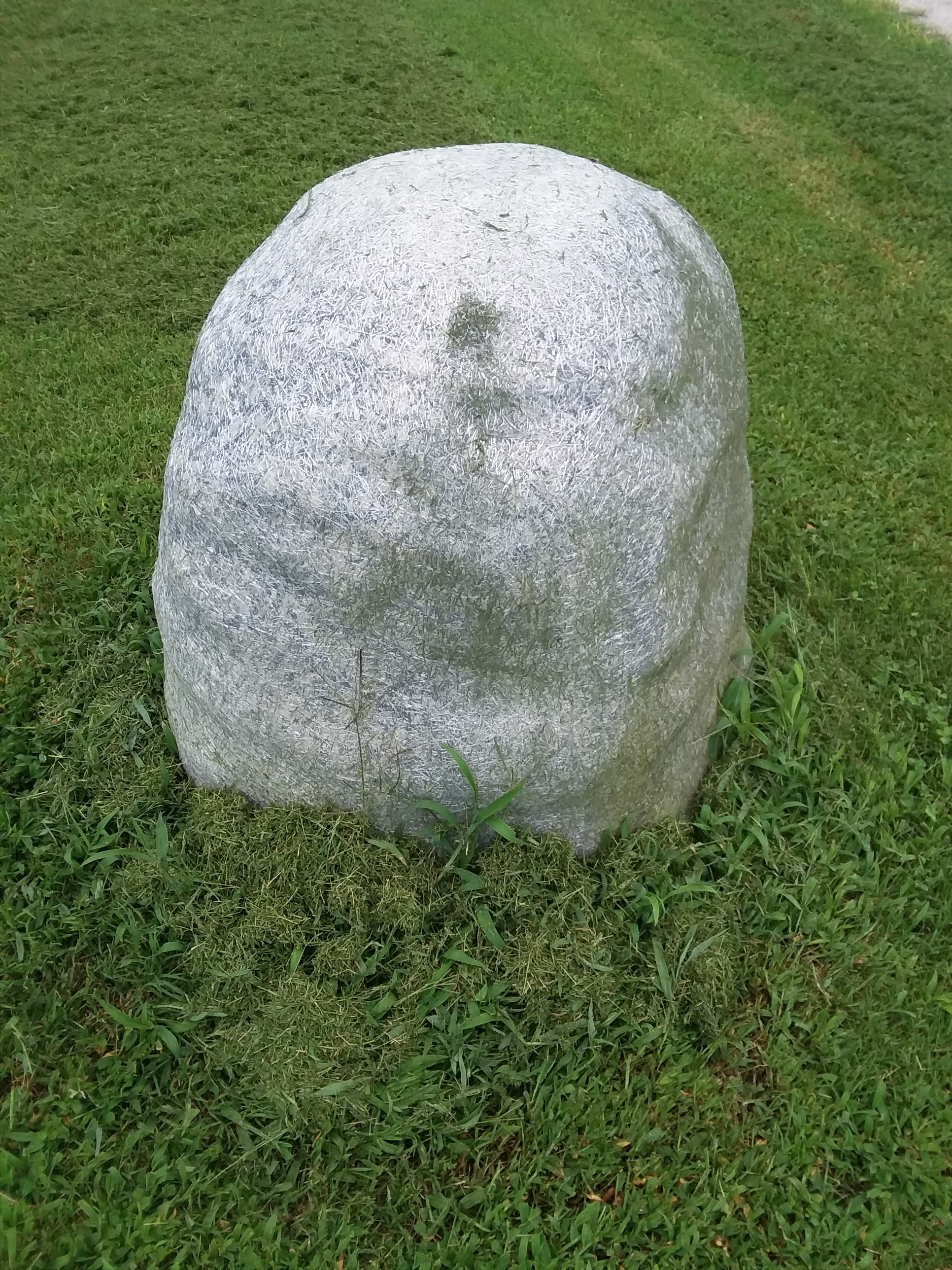 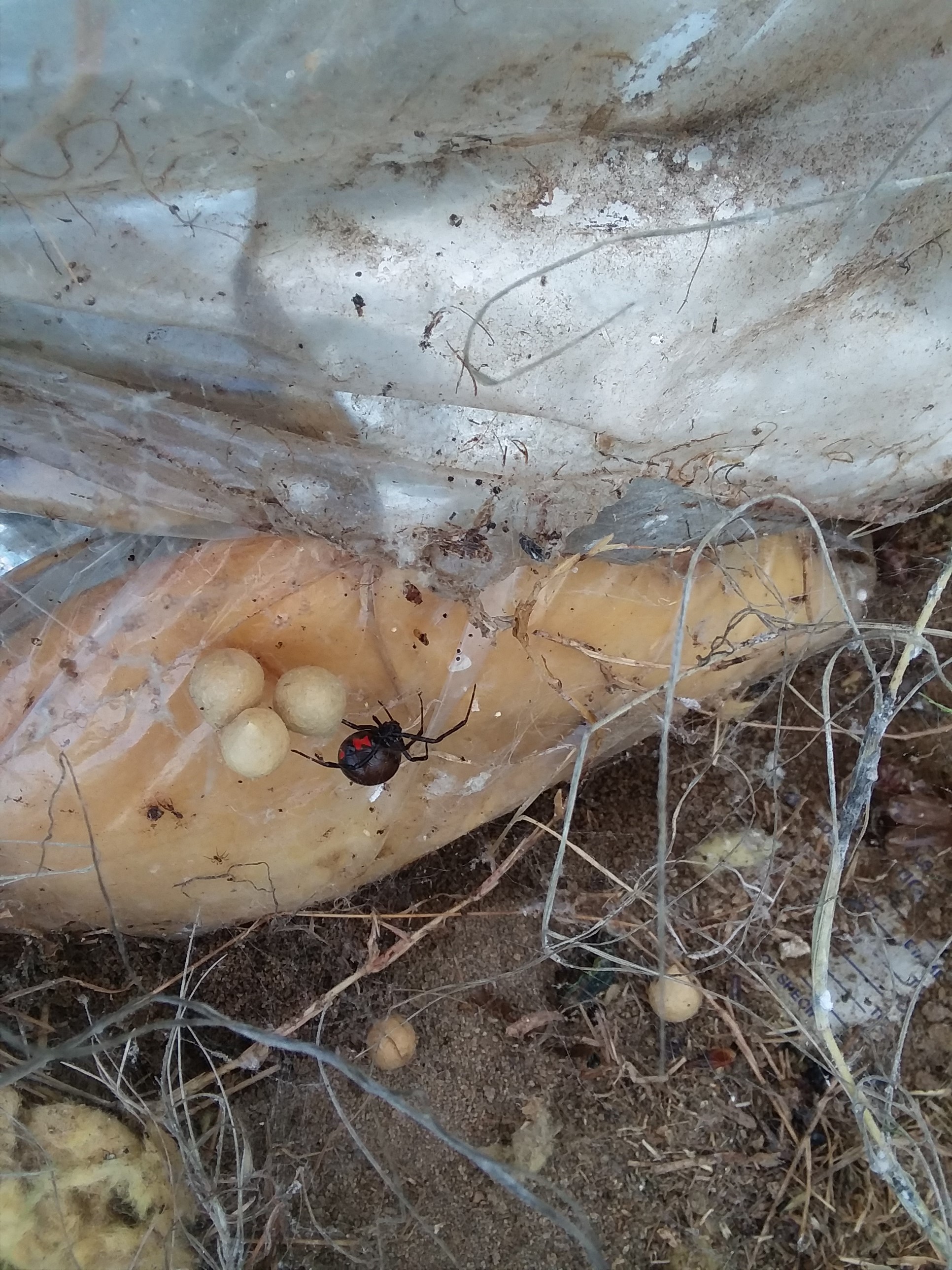 Black widows may not have the characteristic red hour glass.
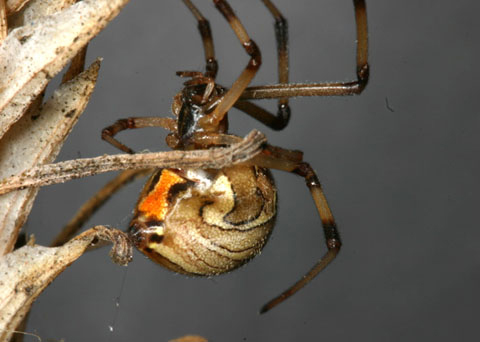 Brown Widow
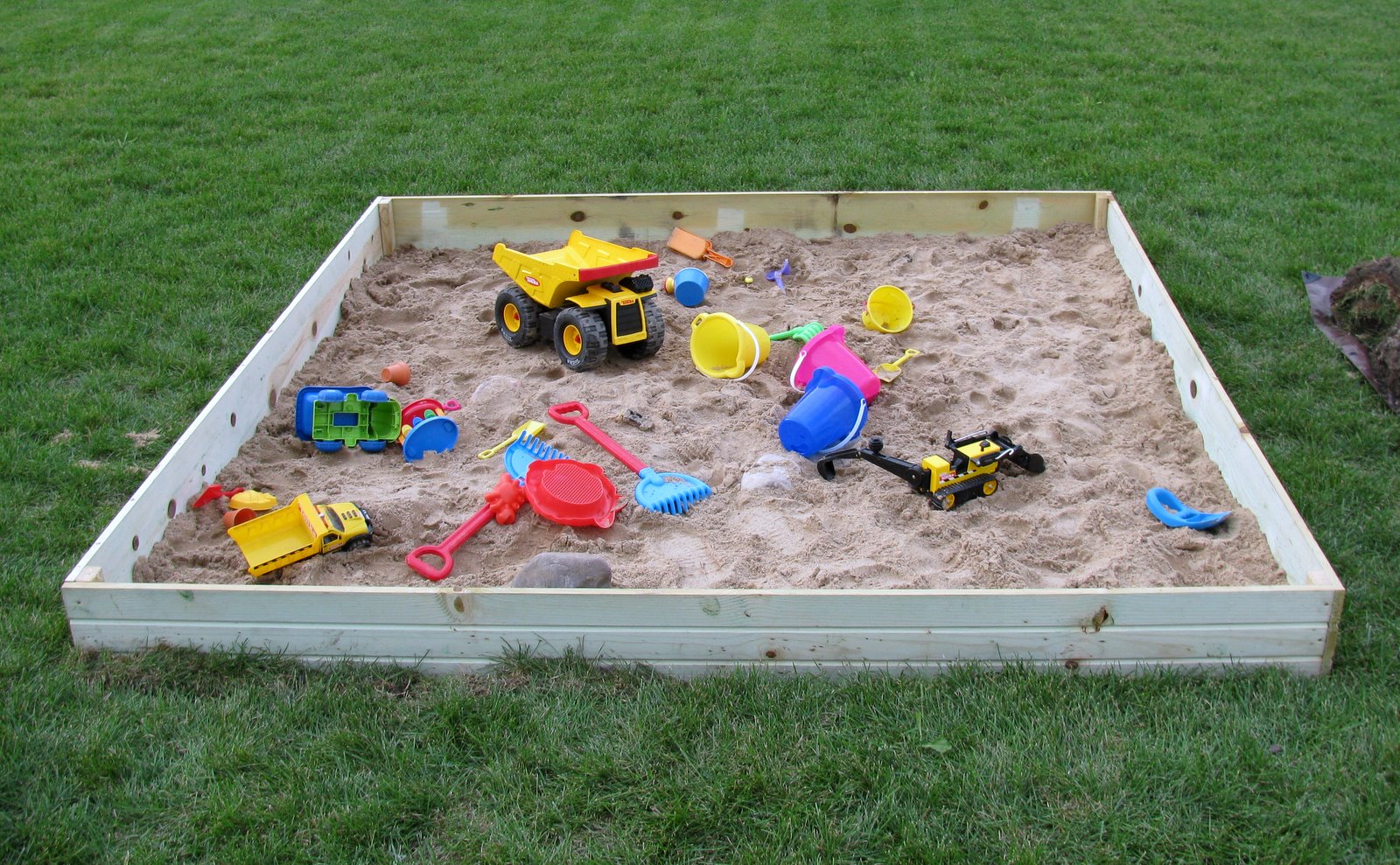 Why cover a sandbox?  .2832(c)(2)
A sandbox used in outdoor play shall be constructed to allow for drainage of water and shall be covered when not in use and kept clean.
Water features/toys holding water .2832(b)
Sand toys, water tables and other items that can collect standing water in the outdoor learning environment shall be emptied and stored to prevent standing water.
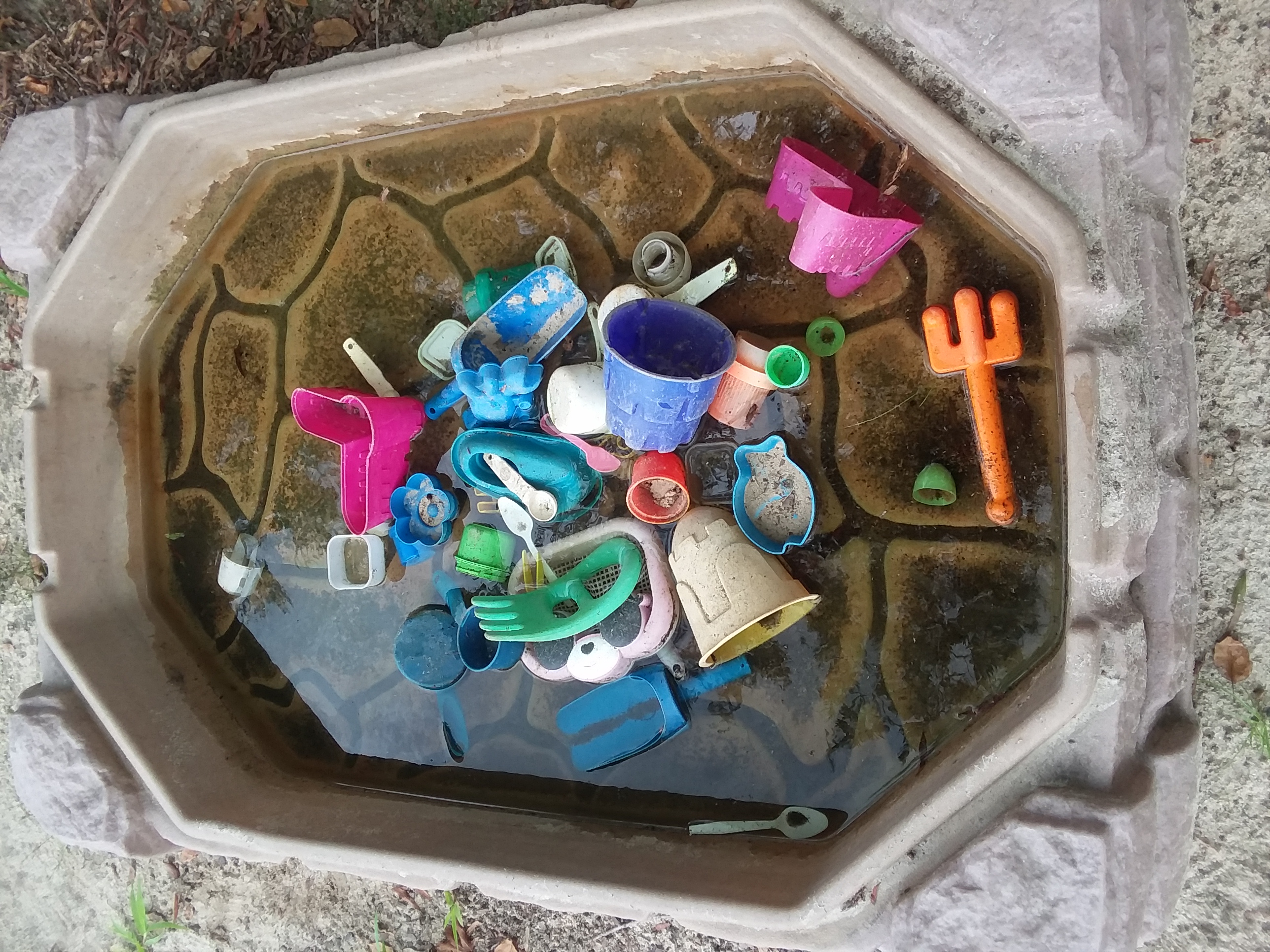 Water features/toys holding water .2832(b)
The life cycle typically takes two weeks, but depending on conditions, it can range from 4 days to as long as a month.

Mosquitos can travel long distances depending on the species, but don’t increase the population on the playground.
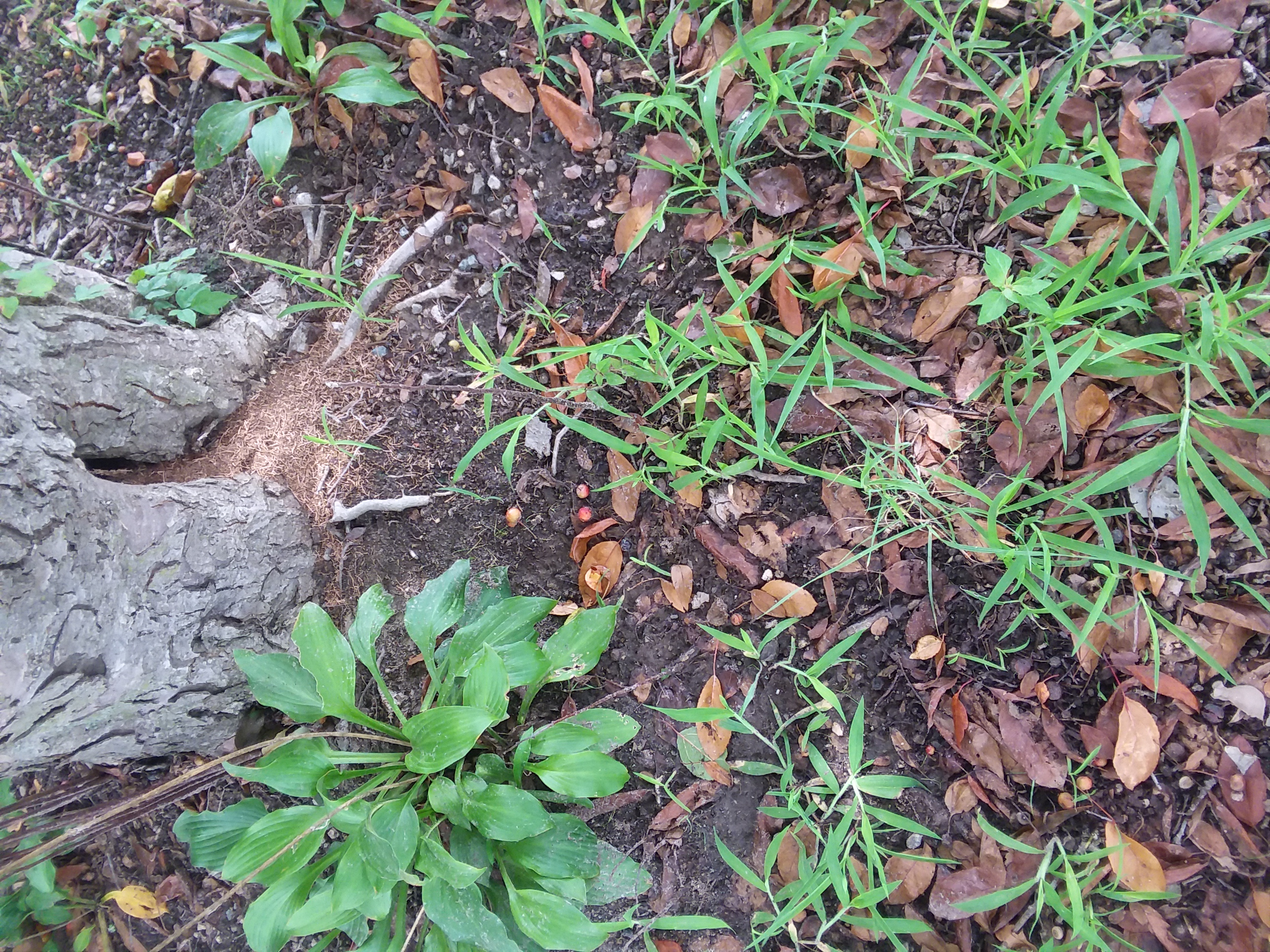 Other concerns:
Ours?  We shouldn’t ignore hazards.  Document with a comment on the comment addendum. Call DCDEE consultant if needed.
.2832(d) If a daily air quality forecast is made by the Division of Air Quality…
outdoor activities (noon-8PM) shall be restricted as follows.
Code orange-limit activity to 1 hour.
Code red-limit activity to 15 minutes.
Code purple-no physical activity.
Provisions shall be made to allow children with diagnosed asthma or with coughing or wheezing symptoms to participate in physical activity indoors on these days.
Airquality.climate.ncsu.edu/air-guide/aq-datasets/
Scroll down and click on “AirNow”. Then you can enter a zip code.
.2832(e) When food service is provided in the outdoor learning environment…
It shall comply with all the food rules…
Food service tables shall be cleaned or covered prior to use
Handwashing shall comply with handwashing rule.
.2832(f) When diapering and toiling facilities are provided in the outdoor learning environment…
they shall meet all the diapering and toileting rules.
They shall meet the handwashing requirements
For diapering, hand sanitizing products are not allowed
.2832(g)  Storage provided outdoors for children’s toys…
Shall be kept clean
Storage areas assessable to children shall be free of equipment that is not intended by the manufacturer to be used by children
Comply with .2820
Meet requirements for lighting
Keep an eye out for spiders
What meets the requirements for lighting?
Lighting for storage areas shall be 10 foot candles  
How?…opening door , windows, sky lights, battery operated light, flashlight or electric lighting.
Outdoor water activity centers… .2832(h)
This looks pretty.  They can build it themselves.

But who wants to clean under this table?  What’s under there after 2 months?
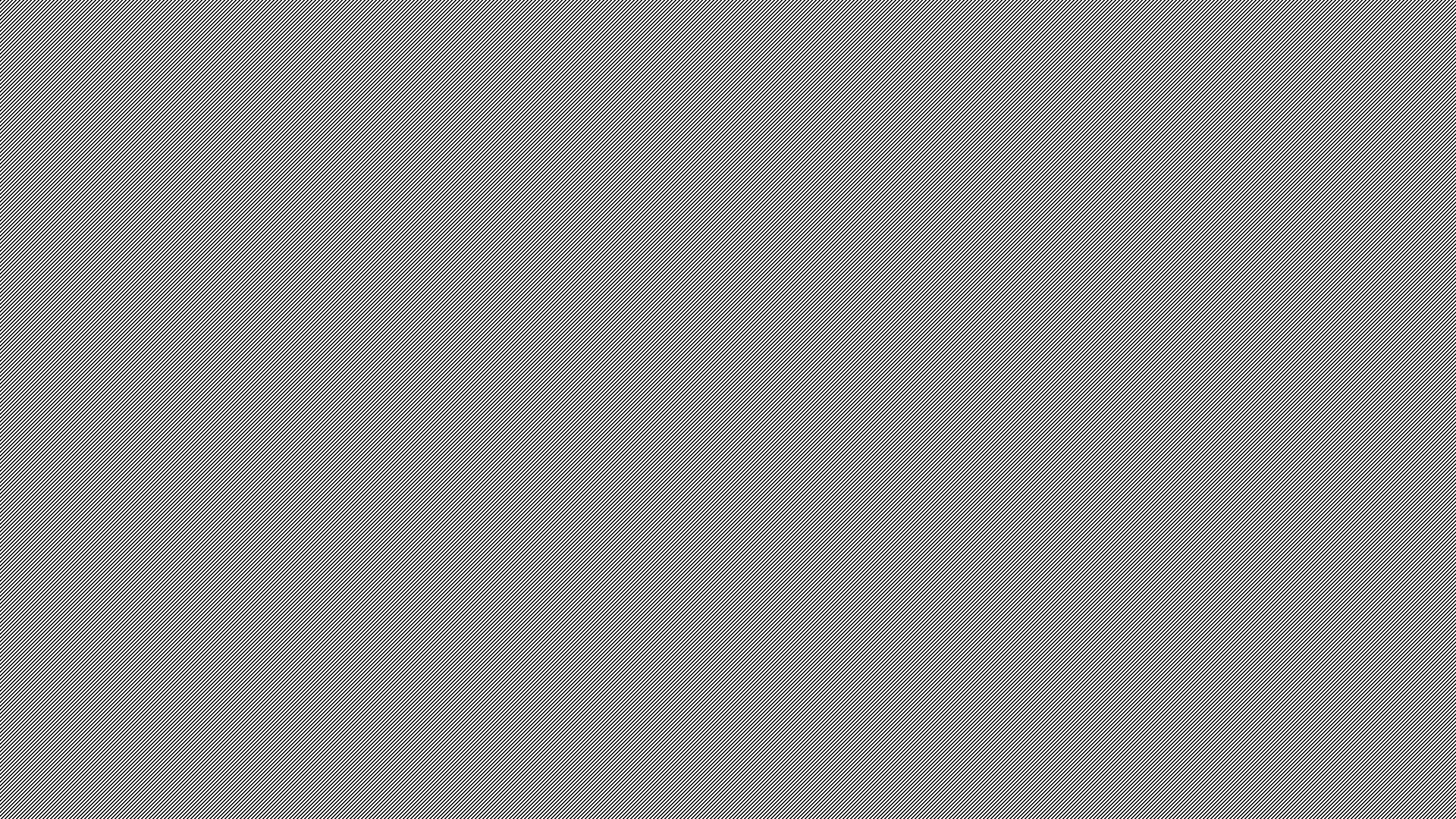 Outdoor water activity centers…
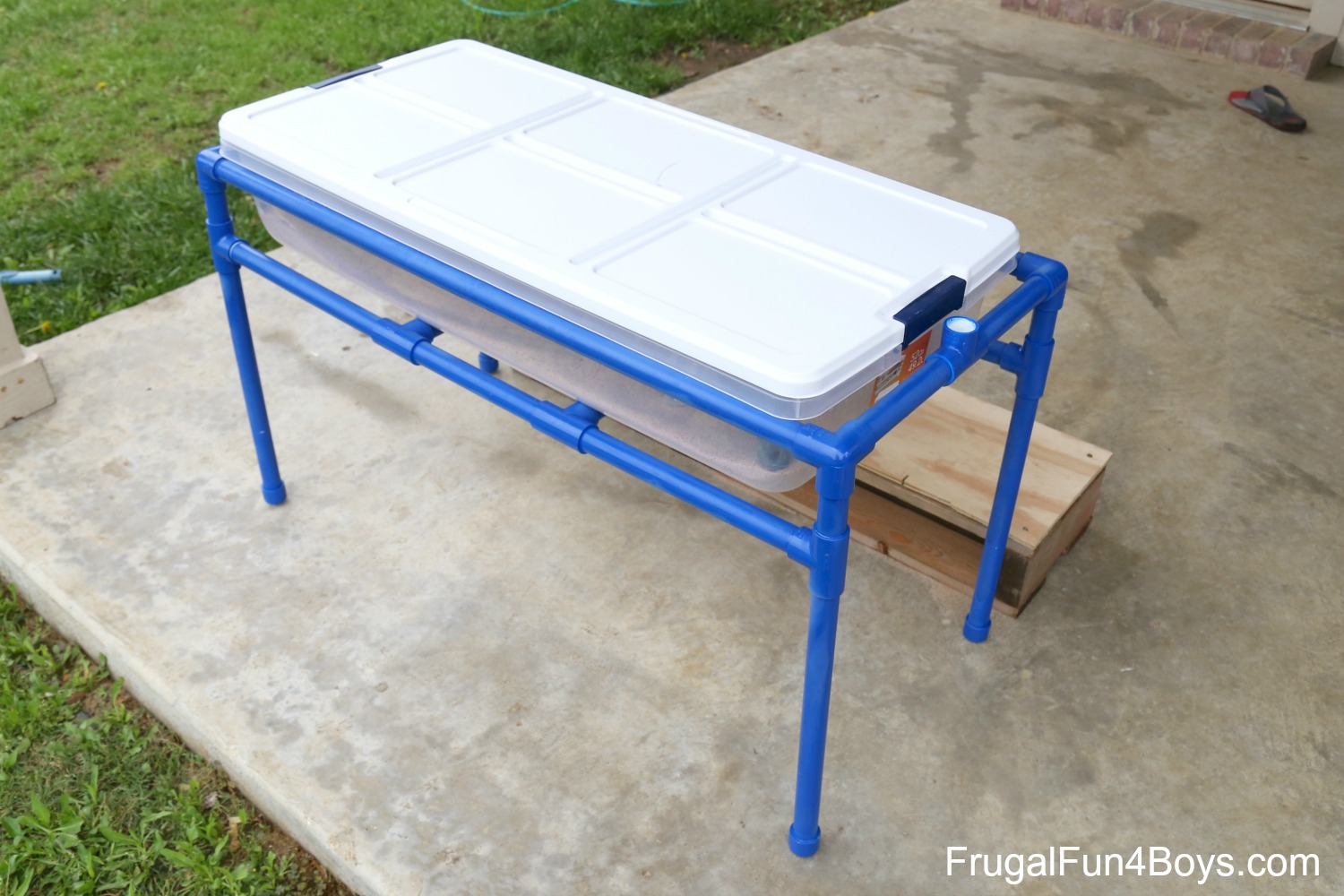 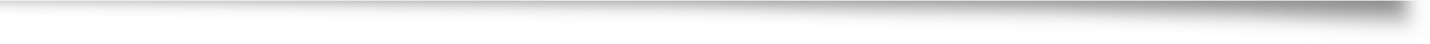 Promote items that are easy to maintain and clean.
Questions?
Robert Hunt, REHS
Children’s Environmental Health
252-955-4574
robert.hunt@dhhs.nc.gov